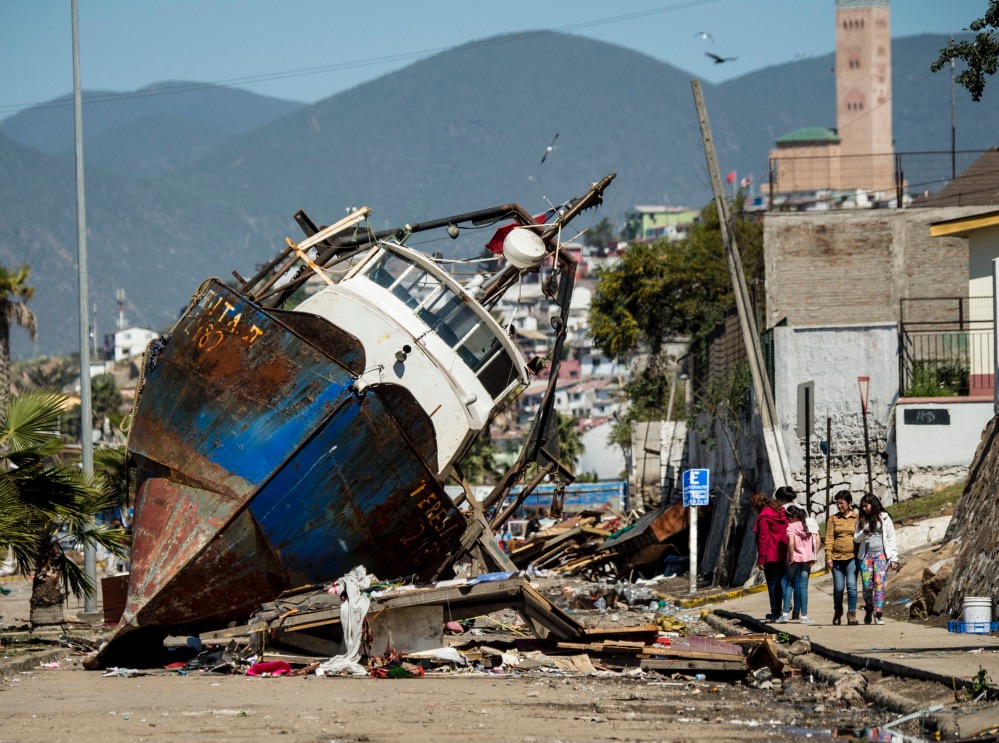 Integrated Geophysical Characteristics of the 2015 Illapel, Chile, Earthquake
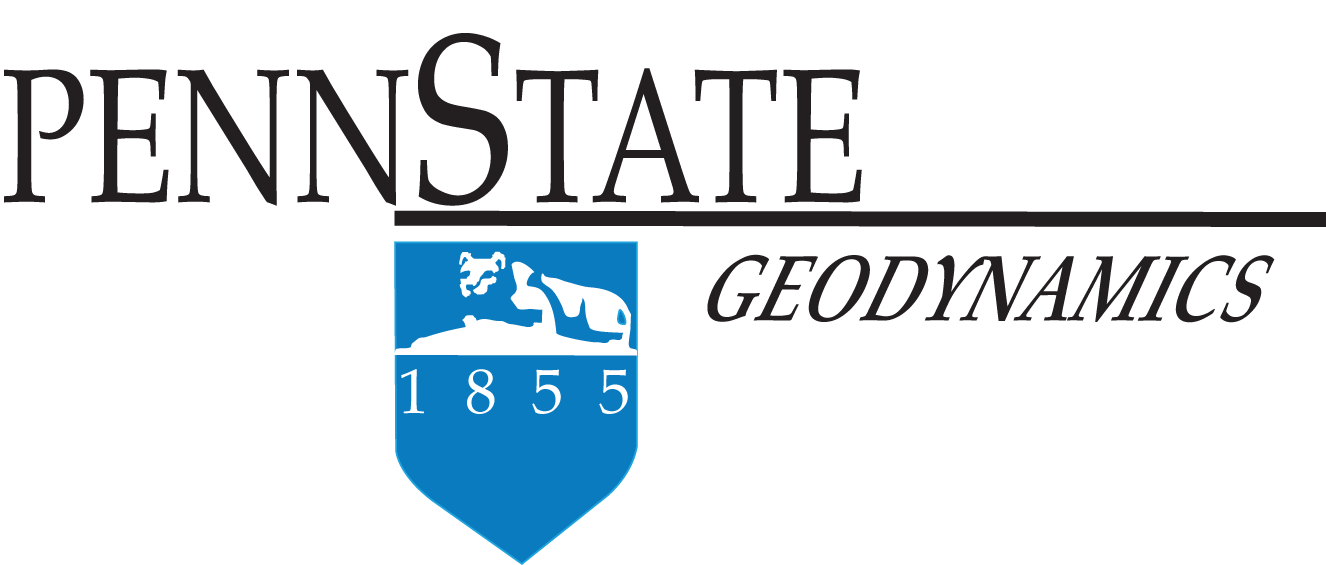 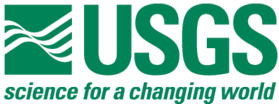 Matthew Herman, William Yeck, Jennifer Nealy, Gavin Hayes, William Barnhart, Harley Benz, Kevin Furlong
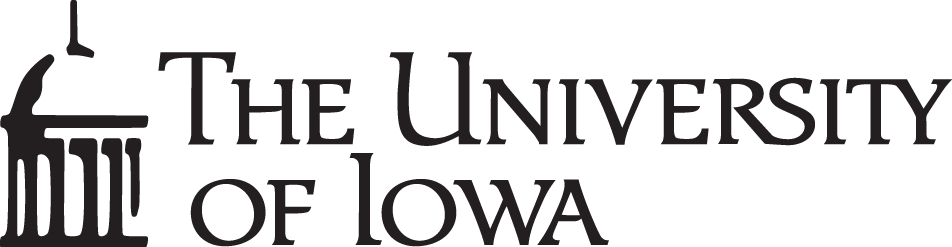 [Speaker Notes: Hello everyone. Thanks for sticking it out to Friday afternoon. Today I'd like to talk to you about our work combining several geophysical datasets into an integrated understanding of the Illapel earthquake sequence. Although I'm up here talking, this work has been a collaborative effort between people from Penn State, the USGS National Earthquake Information Center, and the University of Iowa.]
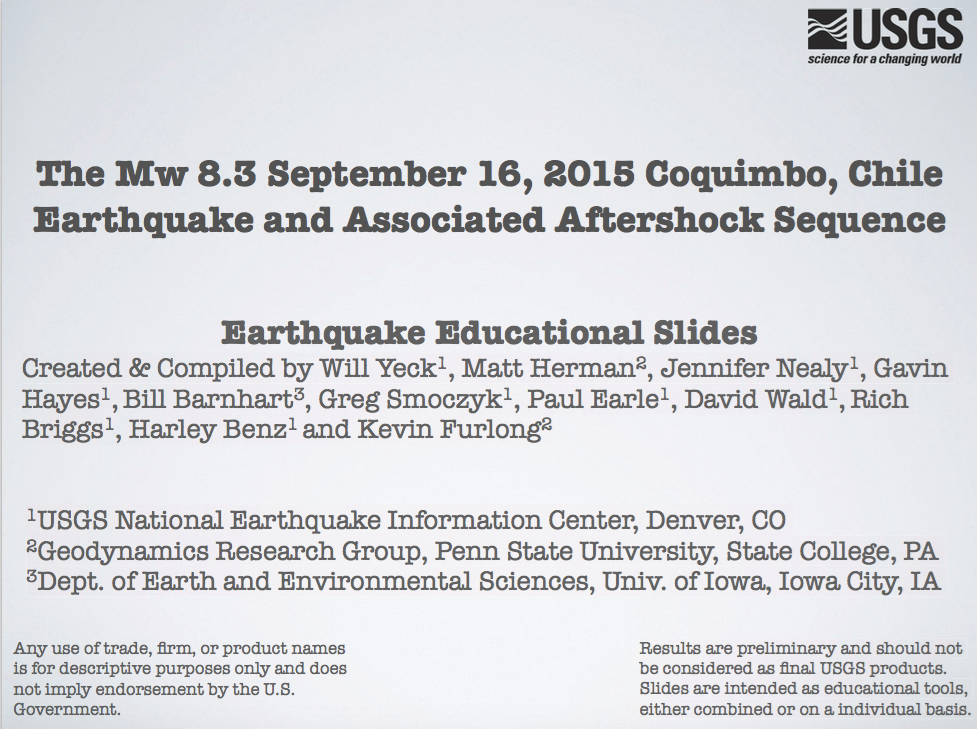 Posted online on September 24, 2015
http://earthquake.usgs.gov/learn/topics/Coquimbo_Educational_Slides.pdf
[Speaker Notes: Before getting into a detailed analysis of the earthquake, I'd like to point out that we produced a preliminary version of this presentation a week after the main shock. Following this rapid educational response, we refined our analyses significantly, and I will show you the improved results in this talk.]
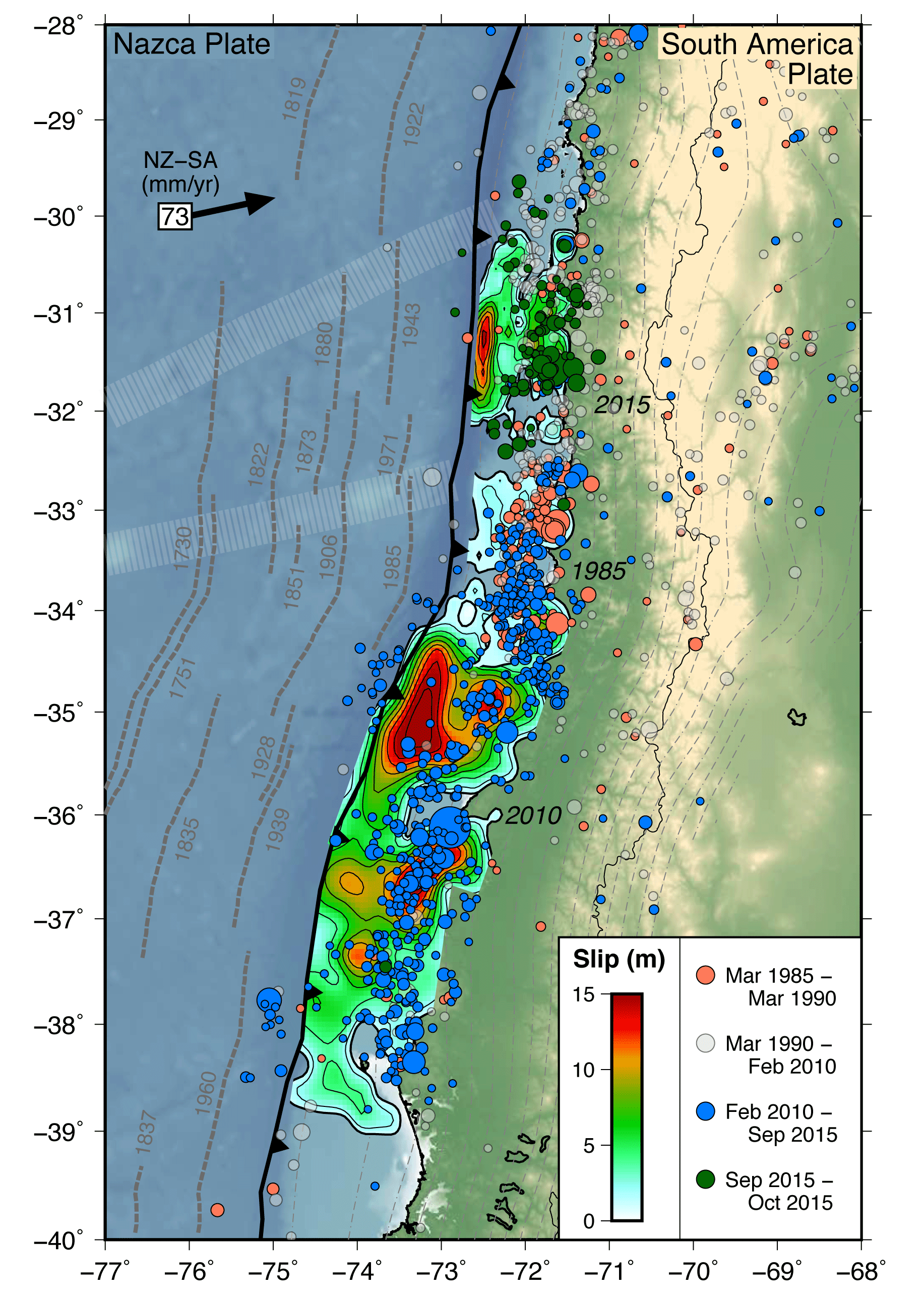 Multidisciplinary Approach
Teleseismic and regional moment tensors
Seismological finite fault modeling
Hypocenter relocation
Coseismic GPS/InSAR
Geodetic finite fault modeling
Stress modeling
[Speaker Notes: In a large collaborative effort like this, we have the benefit of having people with many different areas of scientific expertise. In this study, we apply all of these tools. We compute moment tensors for the main shock and aftershocks, we compute seismic and geodetic finite fault models, we precisely locate seismicity, we observe the upper plate deformation during the earthquake, and model the stresses in the subduciton zone. As I go through each of these analyses, I will combine them into a comprehensive picture of the earthquake and its aftershock sequence.]
Illapel Main ShockMoment Tensor Analysis
[Speaker Notes: Let's start with the main shock moment tensor.]
Single Source W-phase
Moment Tensor
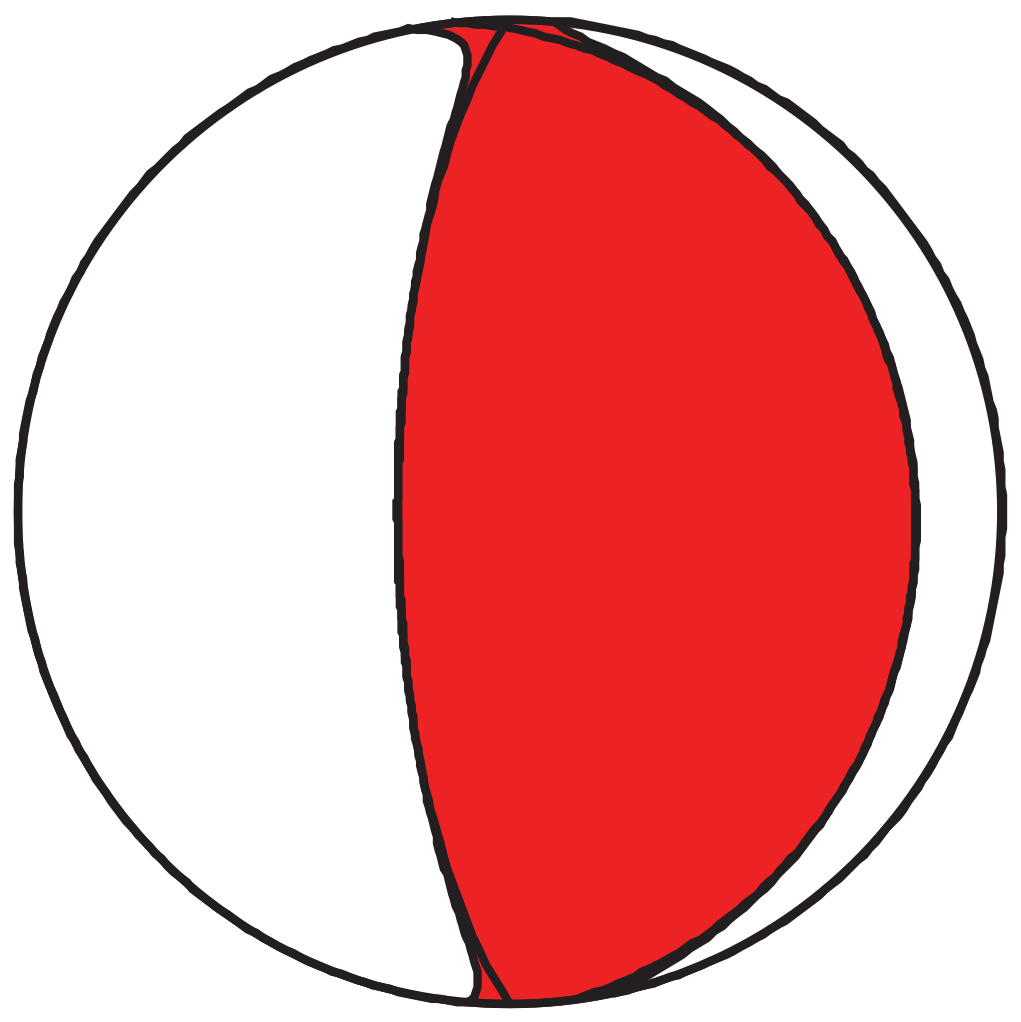 Single point source
Long period (200-1000 s) teleseismic observations
Mw 8.3 thrust faulting event
Size, location, mechanism consistent with megathrust earthquake
[Speaker Notes: In a moment tensor inversion, the event is treated as a single point source, and to do this for such a large event, the teleseismic waveforms must be filtered in a long period band, in this case 200-1000 seconds. In this analysis, the W-phase component of the waveforms is used for the inversion, and this results in a magnitude 8.3 thrust faulting earthquake with the mechanism show here. The  size, location, and mechanism are all consistent with its location on the subduction plate boundary.]
Single Source W-phase
Moment Tensor
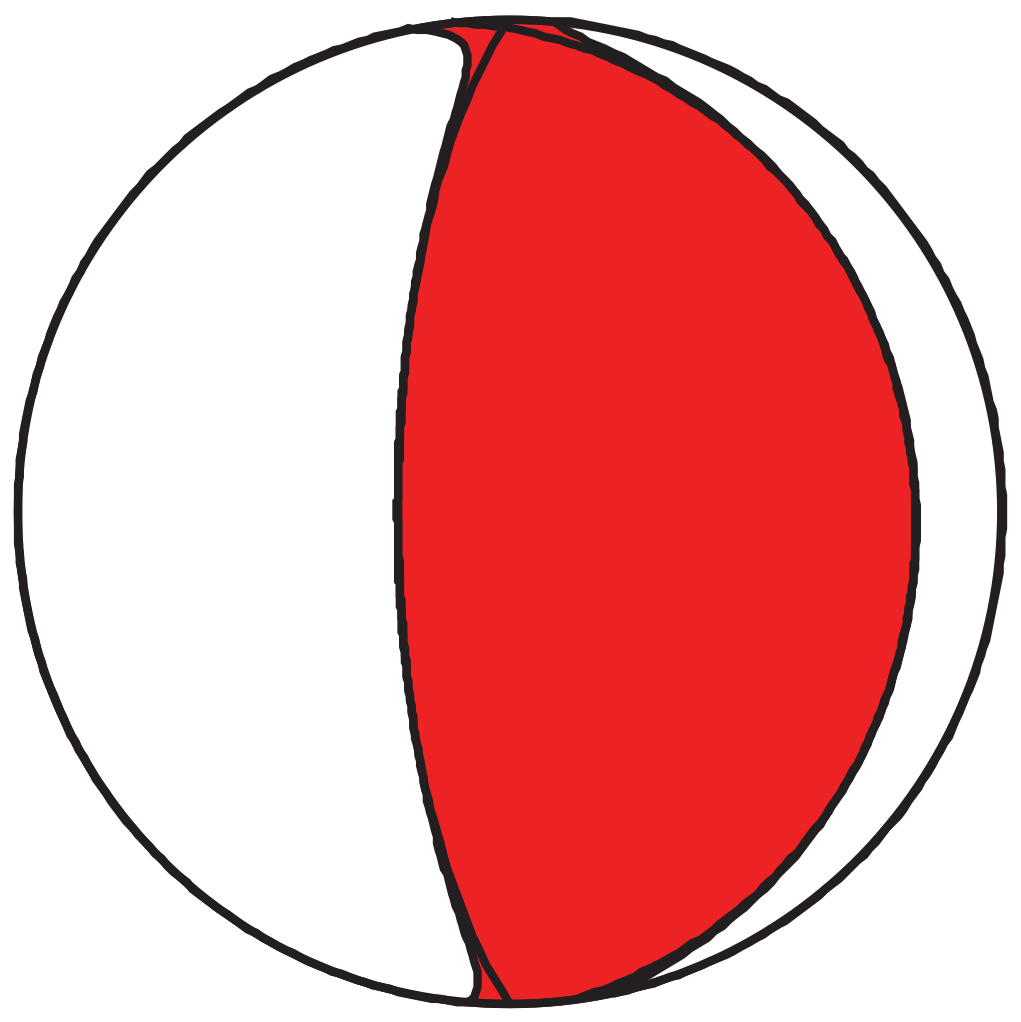 Single point source
Long period (200-1000 s) teleseismic observations
Mw 8.3 thrust faulting event
Size, location, mechanism consistent with megathrust earthquake
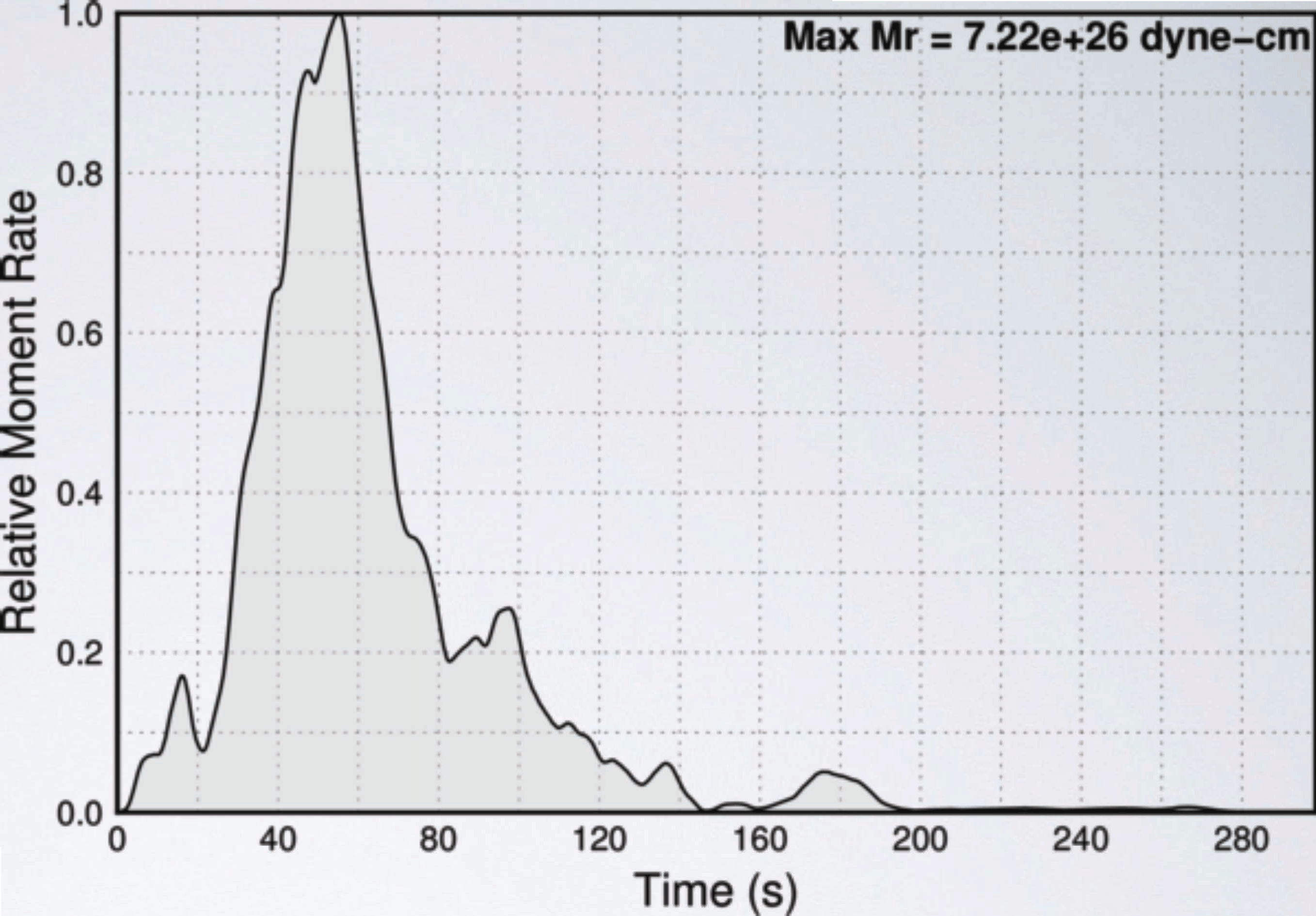 Finite fault model
moment-rate function
[Speaker Notes: Here I've added the moment-rate function for the event, and essentially the single moment tensor includes all of the moment released over the 2 minutes that the earthquake took to rupture.]
Single Source W-phase
Moment Tensor
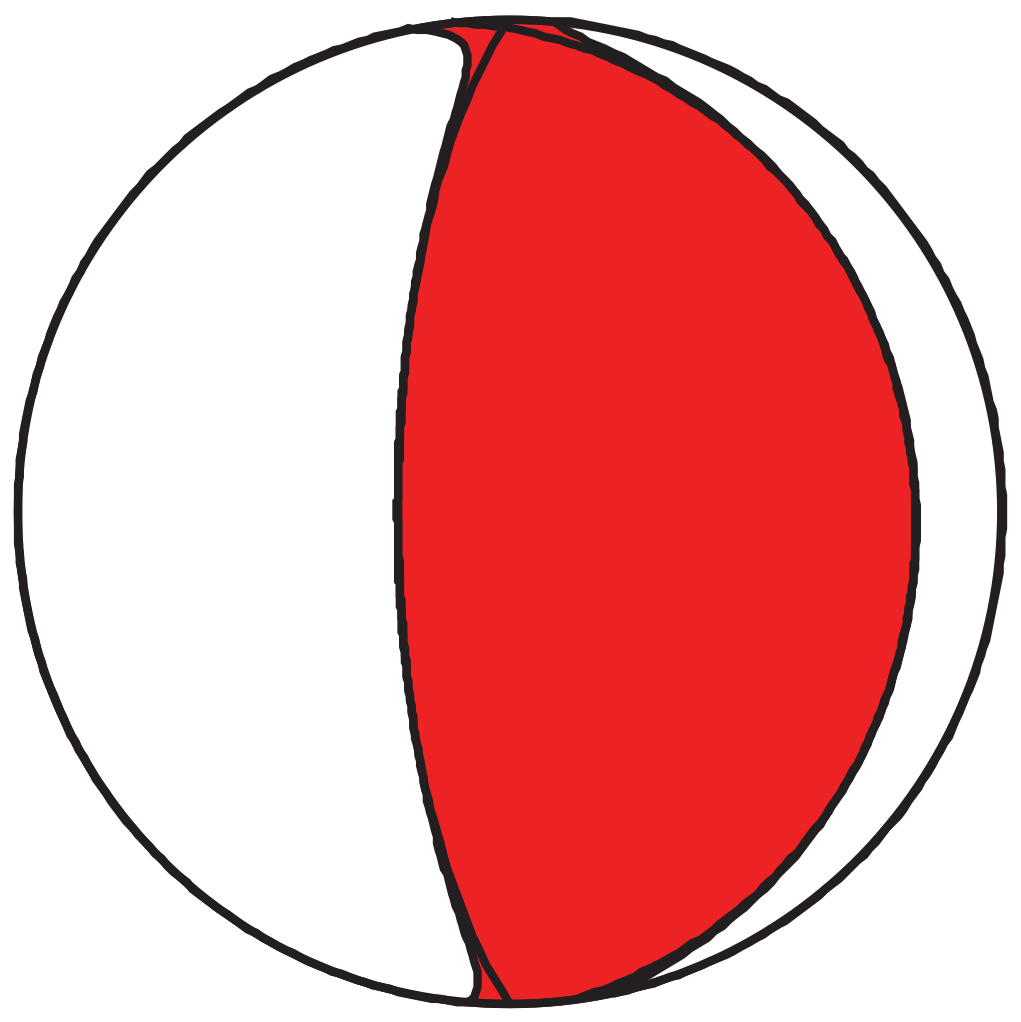 Single point source
Long period (200-1000 s) teleseismic observations
Mw 8.3 thrust faulting event
Size, location, mechanism consistent with megathrust earthquake
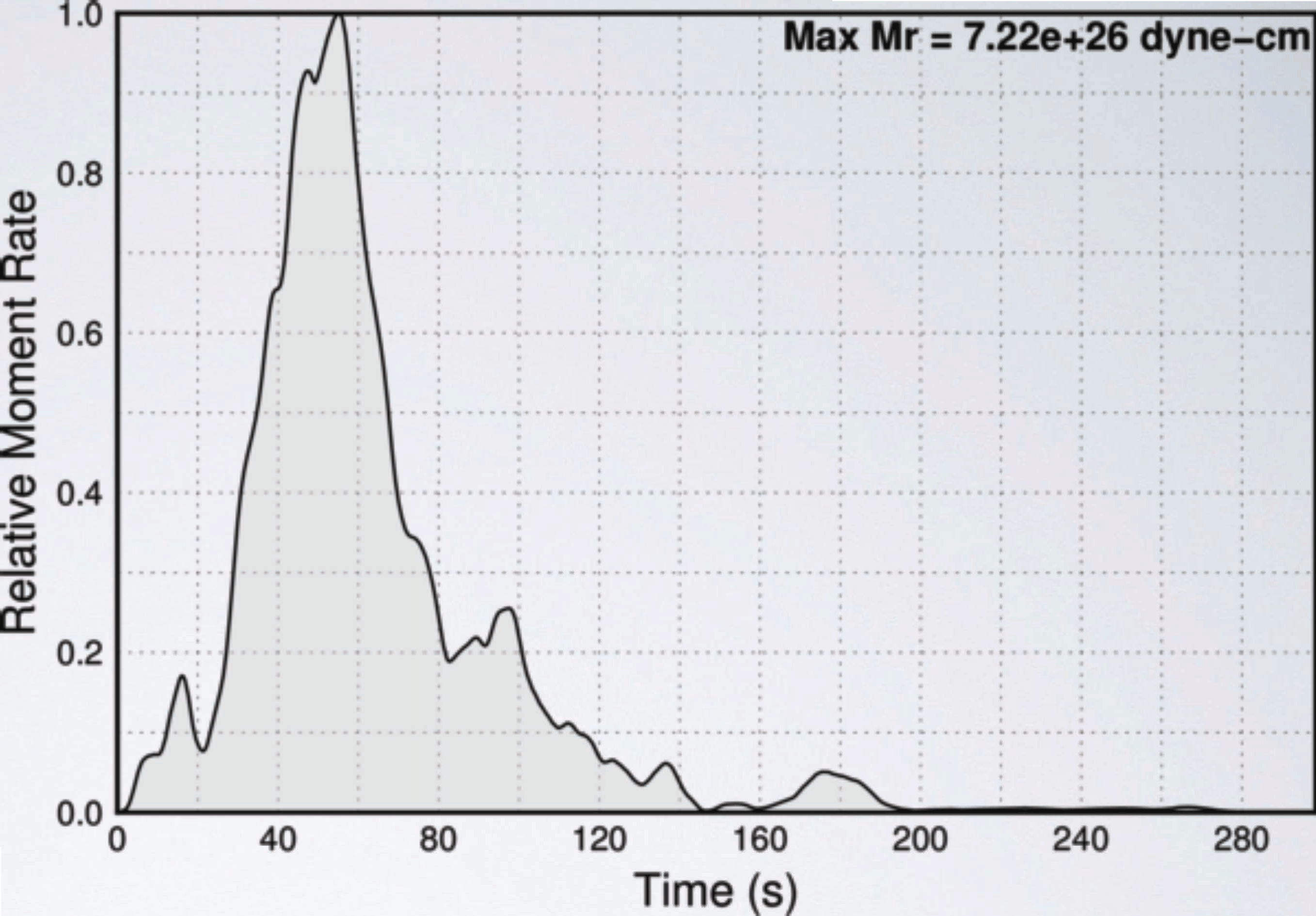 Finite fault model
moment-rate function
[Speaker Notes: However, you can see that there are two peaks in the moment rate function, suggesting a more complicated earthquake source.]
Double Source W-phase
Moment Tensor
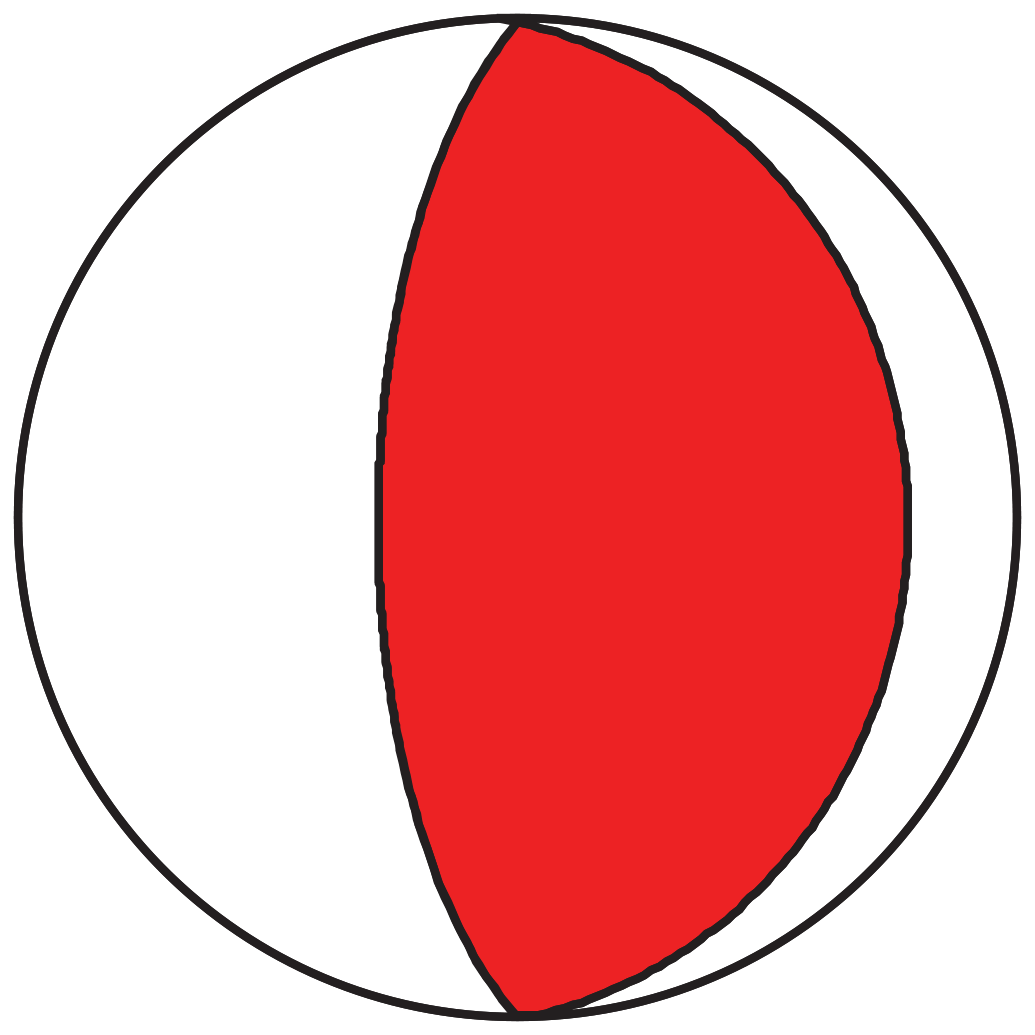 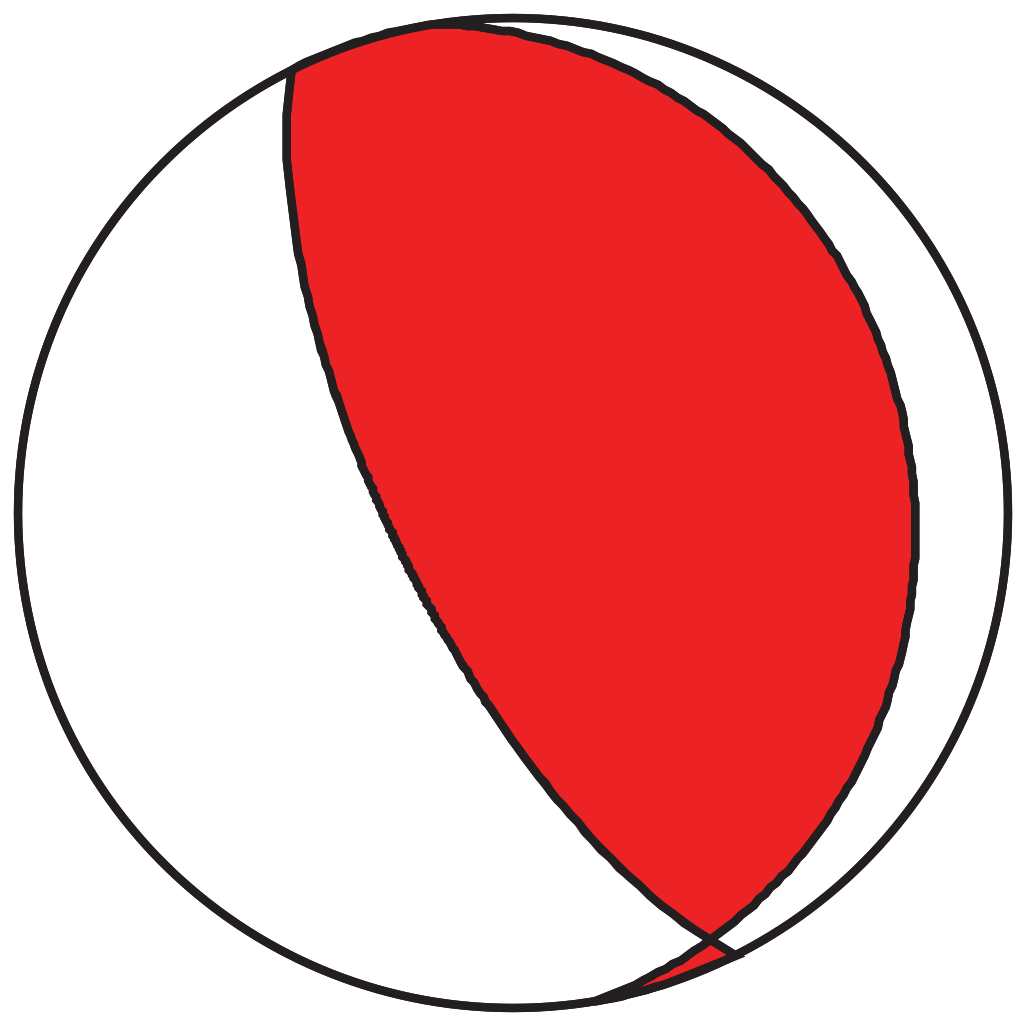 Nealy and Hayes (2015)
Two sub-events
Mw 7.3 at ~20 sec
Mw 8.2 at ~50 sec
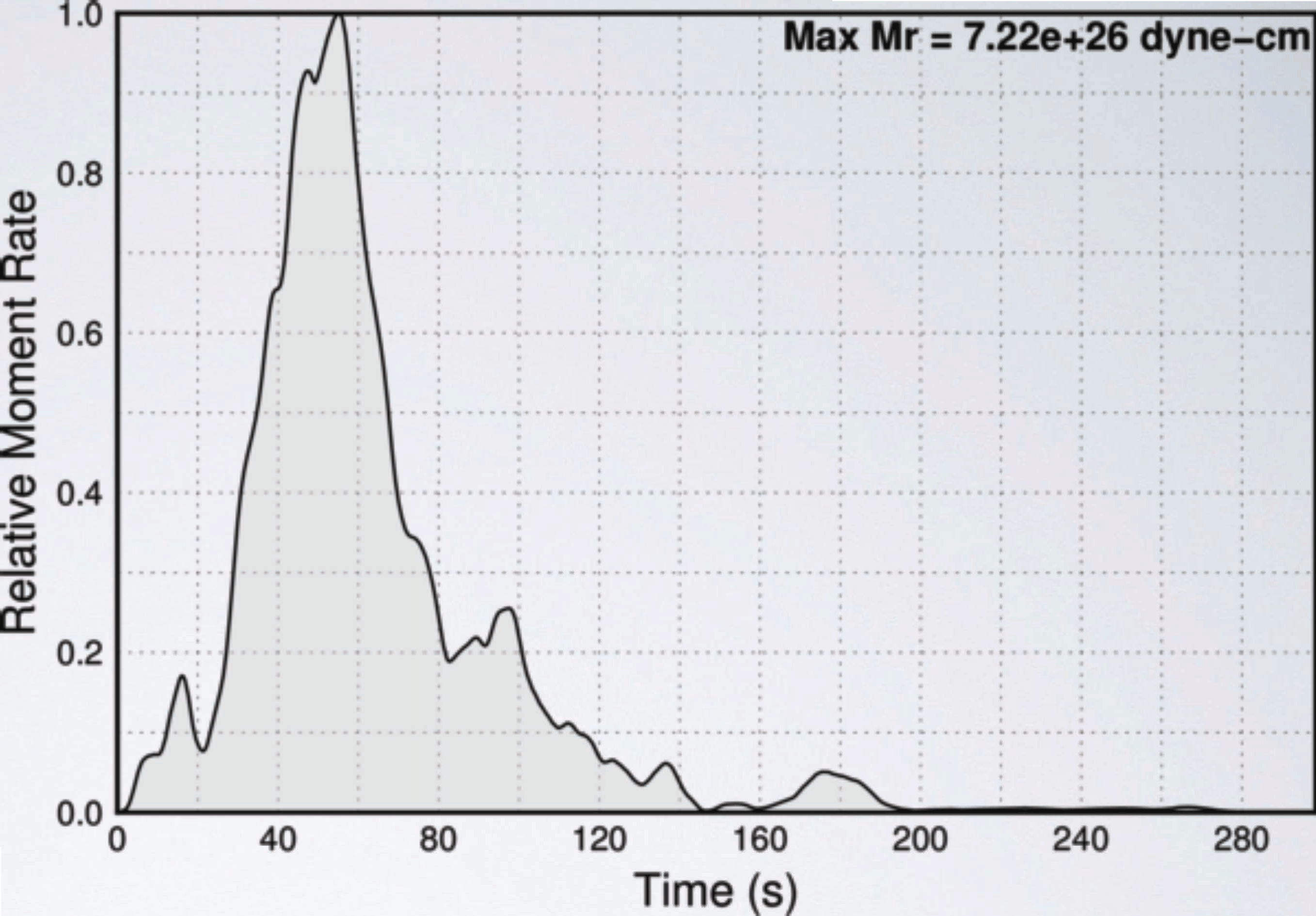 Finite fault model
moment-rate function
[Speaker Notes: So a double source Wphase moment tensor inversion was performed, using the technique developed by Nealy and Hayes. This analysis yields two subevents: an initial magnitude 7.3 at 20 seconds, followed by the main moment release in a magnitude 8.2 at 50 seconds.]
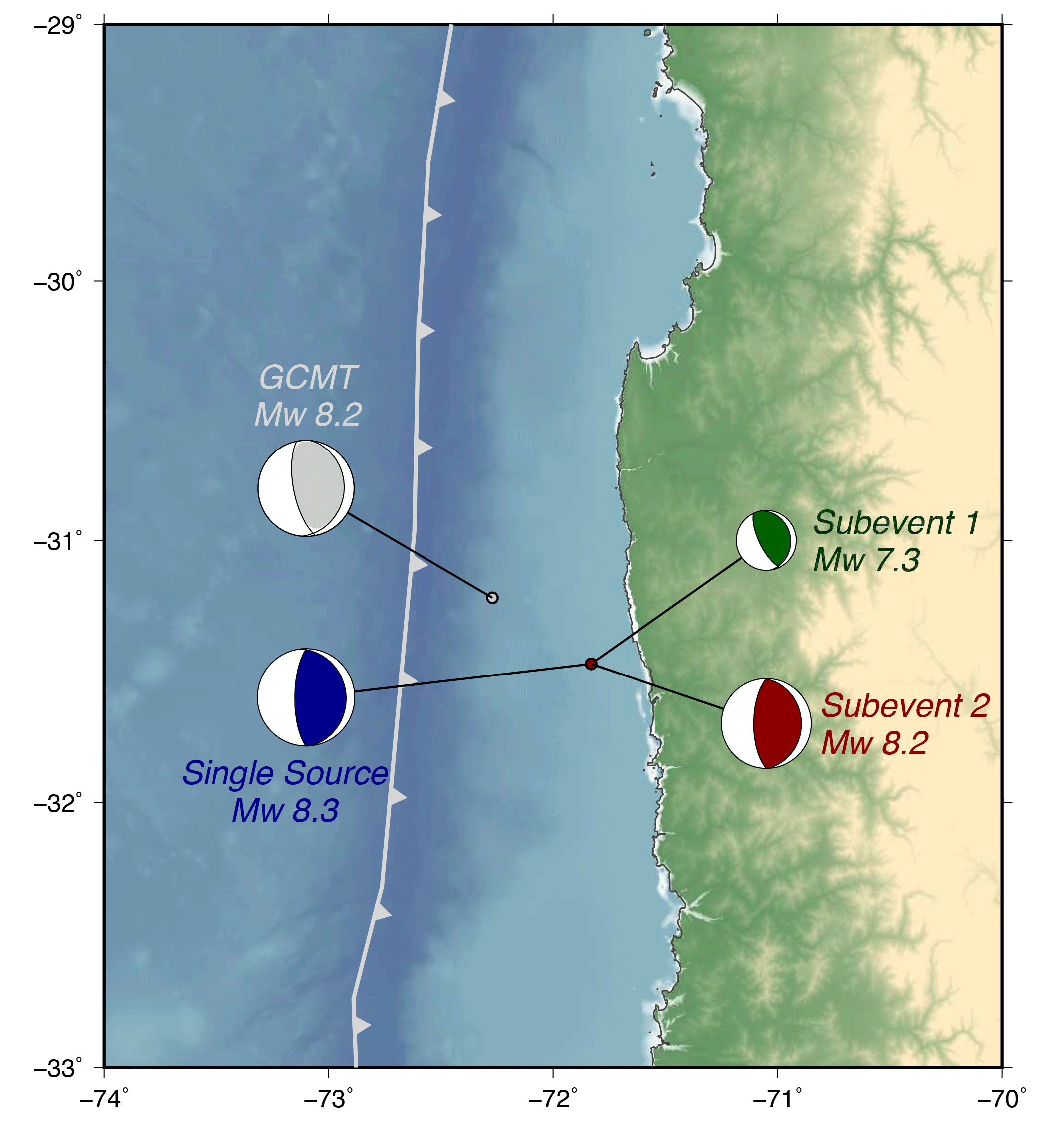 Main Shock
Moment Tensor
Megathrust earthquake
Two subevents ~30 seconds apart
Small initial event followed by large main event
Agreement with GCMT
SeismologicalFinite Fault Modeling
[Speaker Notes: Let's move on to the finite fault modeling.]
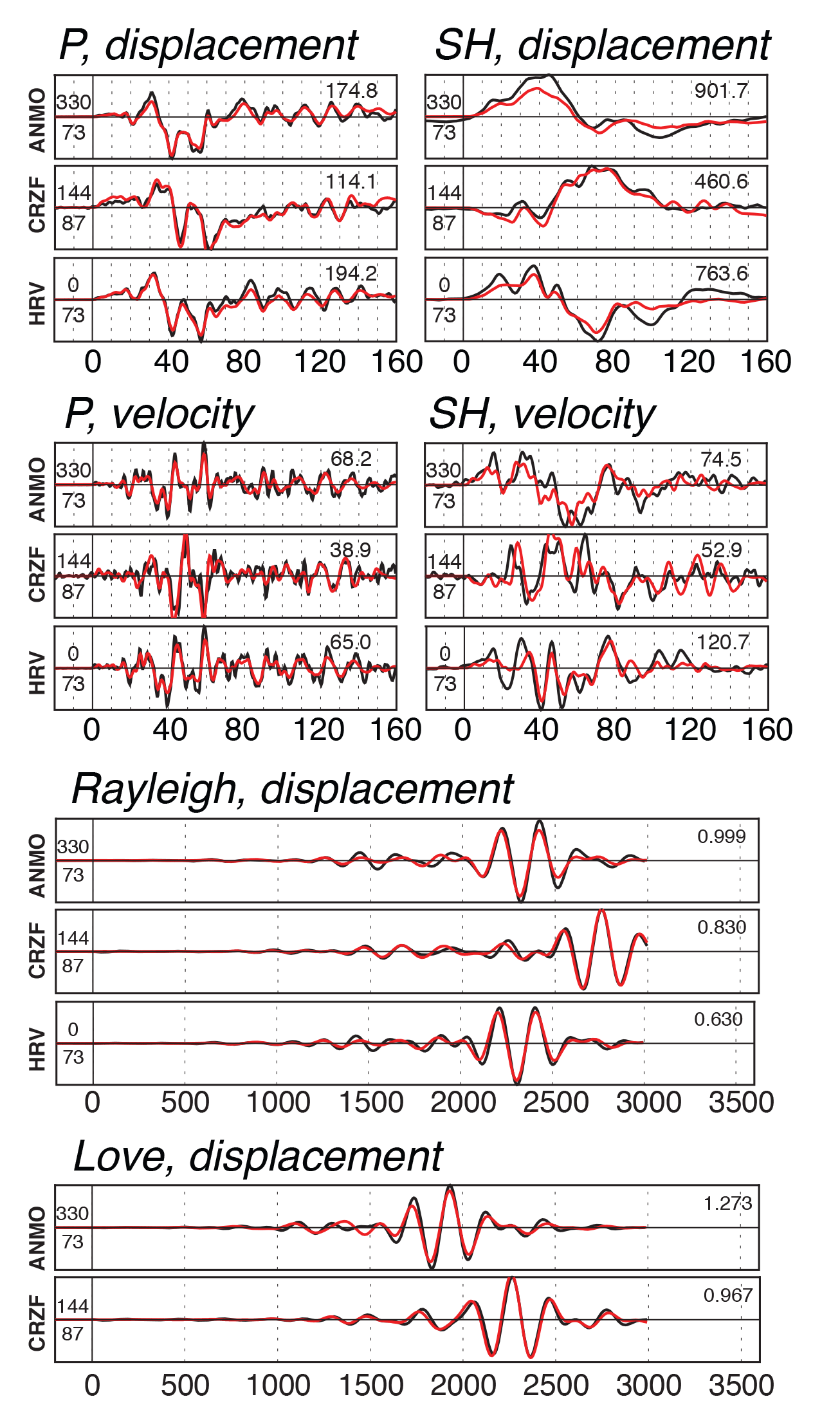 Invert velocity and displacement
Multiple period bands
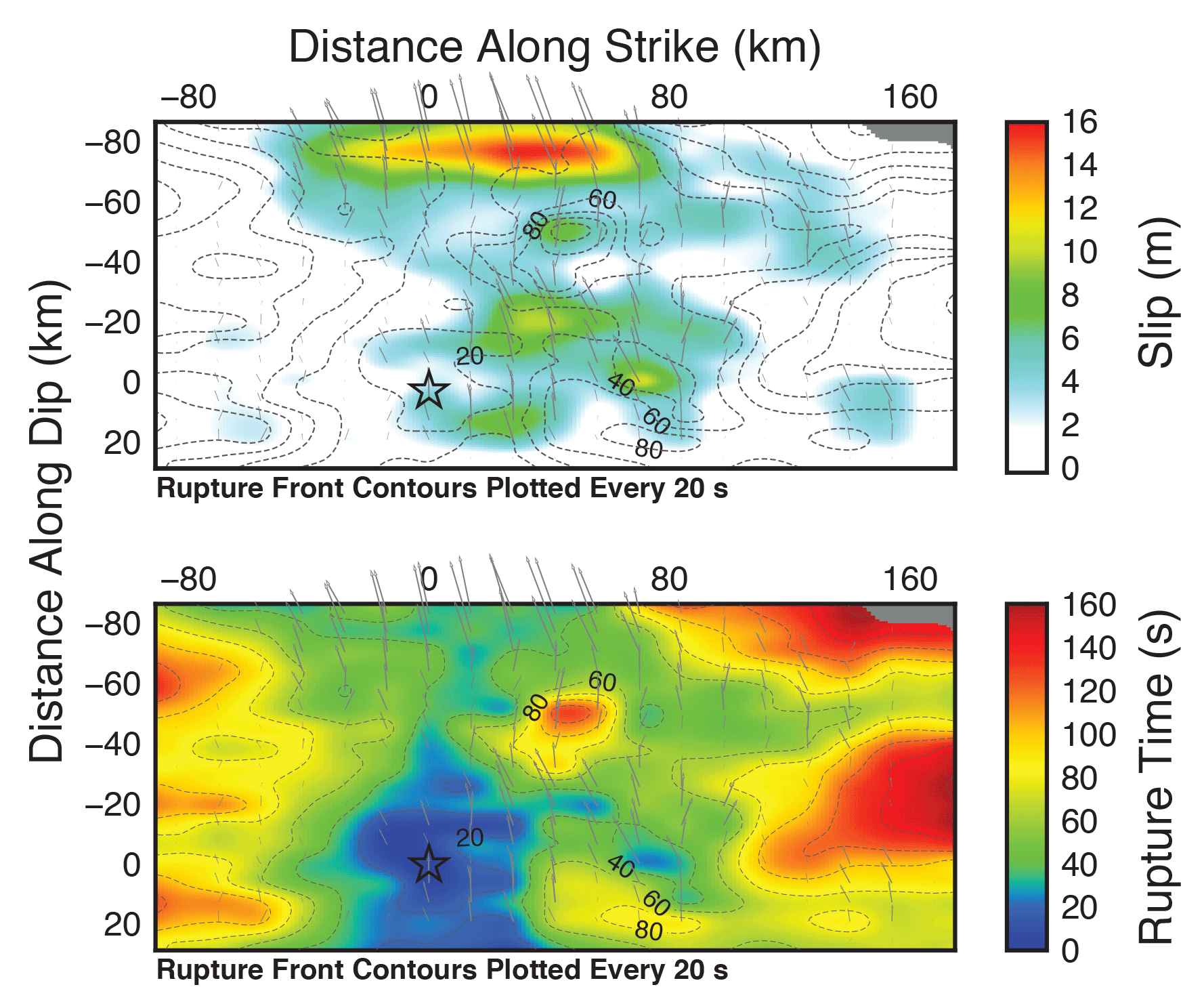 Slip distribution and amplitude (top),
and timing (bottom)
[Speaker Notes: To determine the evolution of the rupture in space and time, the subduction fault is divided into many smaller subfaults, each of which acts as an individual earthquake. By fitting teleseismic velocity and displacement waveforms, the timing and slip of each of these subfaults can be constrained. Both velocity and displacement are used to provide multiple period bands in the inversion and resolve some of the higher frequency features. On the left, you can see that some representative waveform fits are quite good for the finite fault solution on the right. The top figure shows slip on the fault, with the shallow portion shown at the top, and the bottom figure shows the timing of slip.]
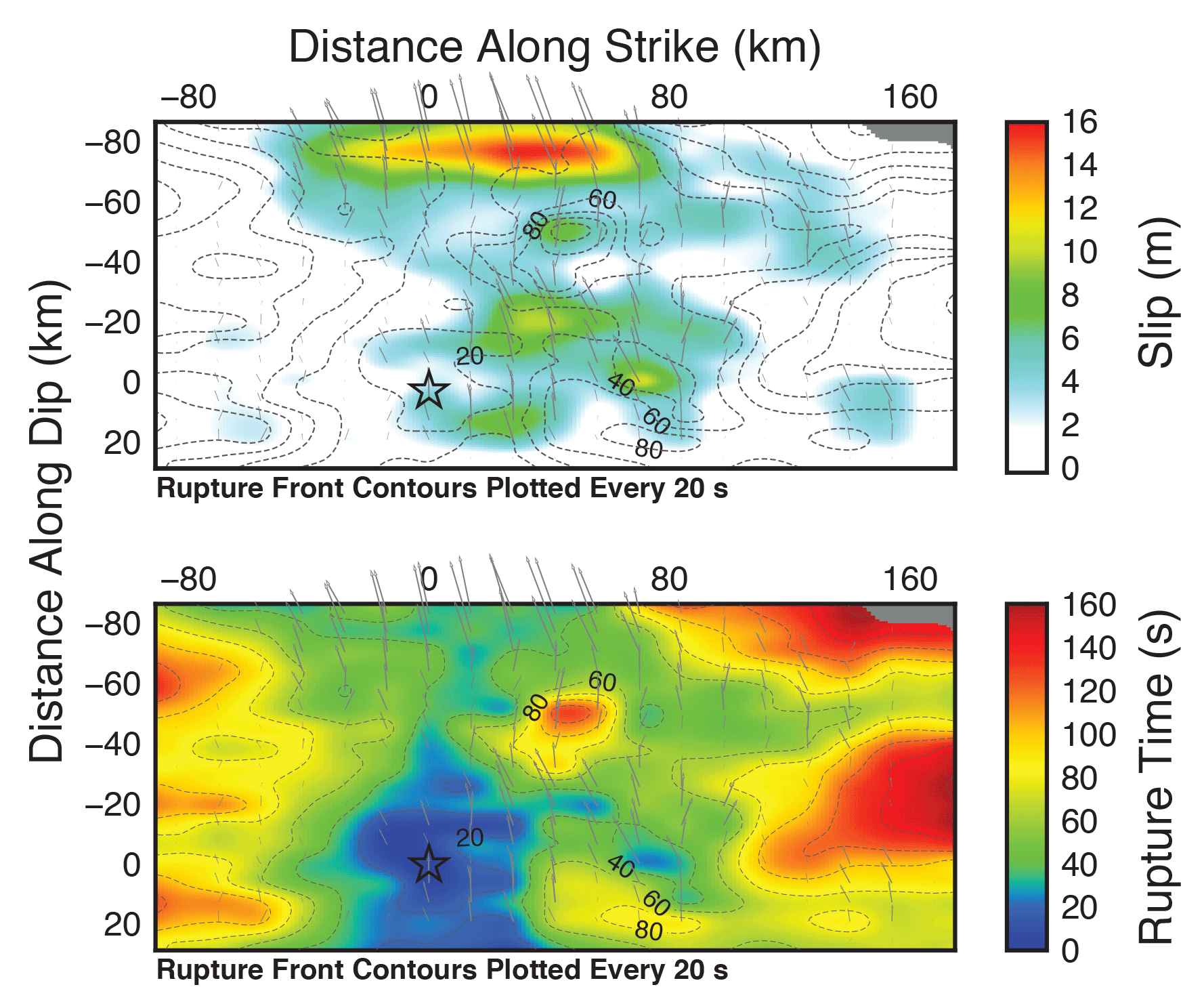 Hypocenter
Depth = 28 km
North
[Speaker Notes: Let's look a little more closely at these fault models. The earthquake started at a depth of 28 km here at the star, and you can see in the timing that it ruptured to the north and up-dip simultaneously. There is patch of significant slip of up to 10 meters at the same depth as the hypocenter, and even larger slip up to about 15 meters near the trench]
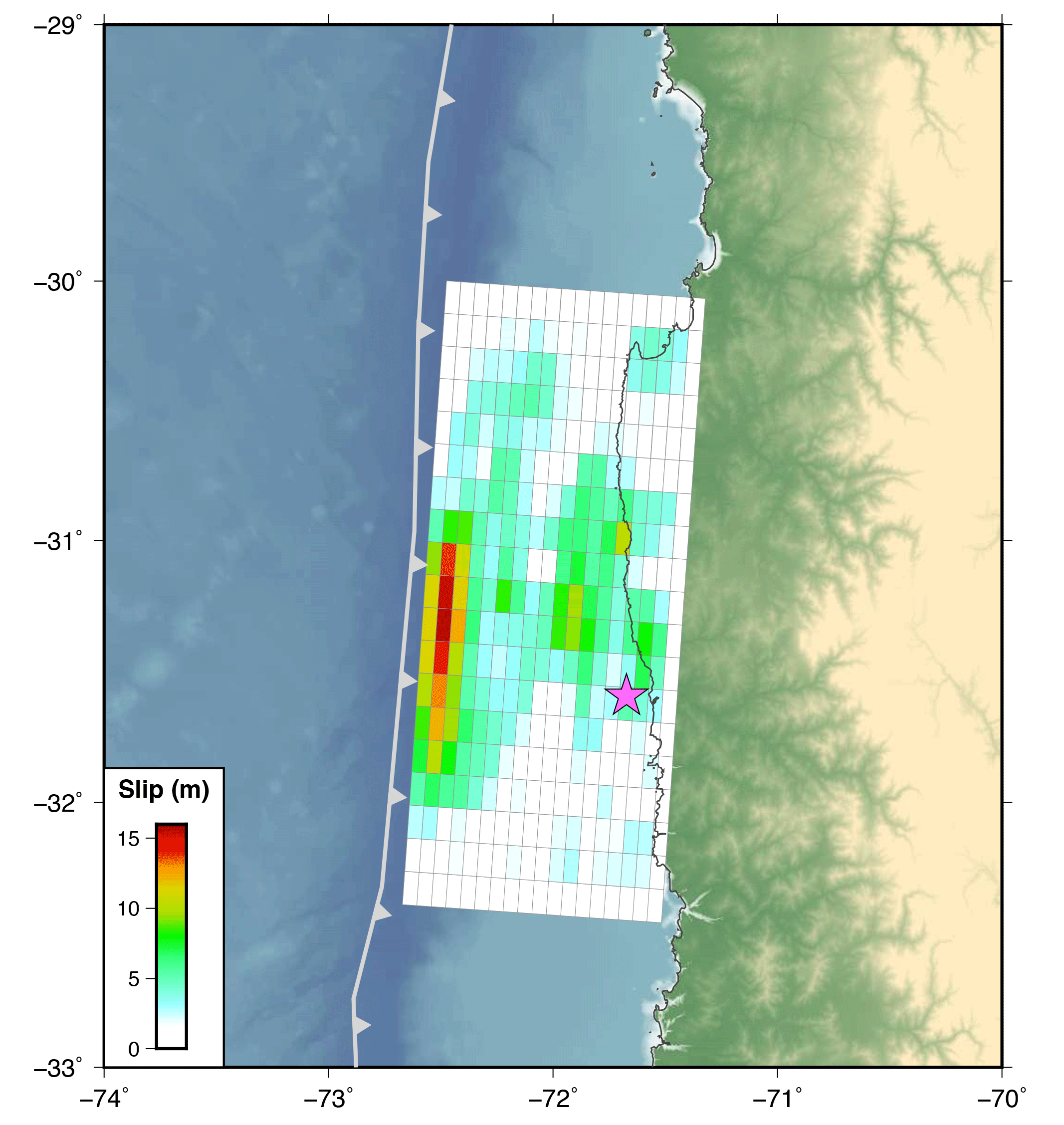 Main Shock
Moment Tensor
Seismological
Finite Fault
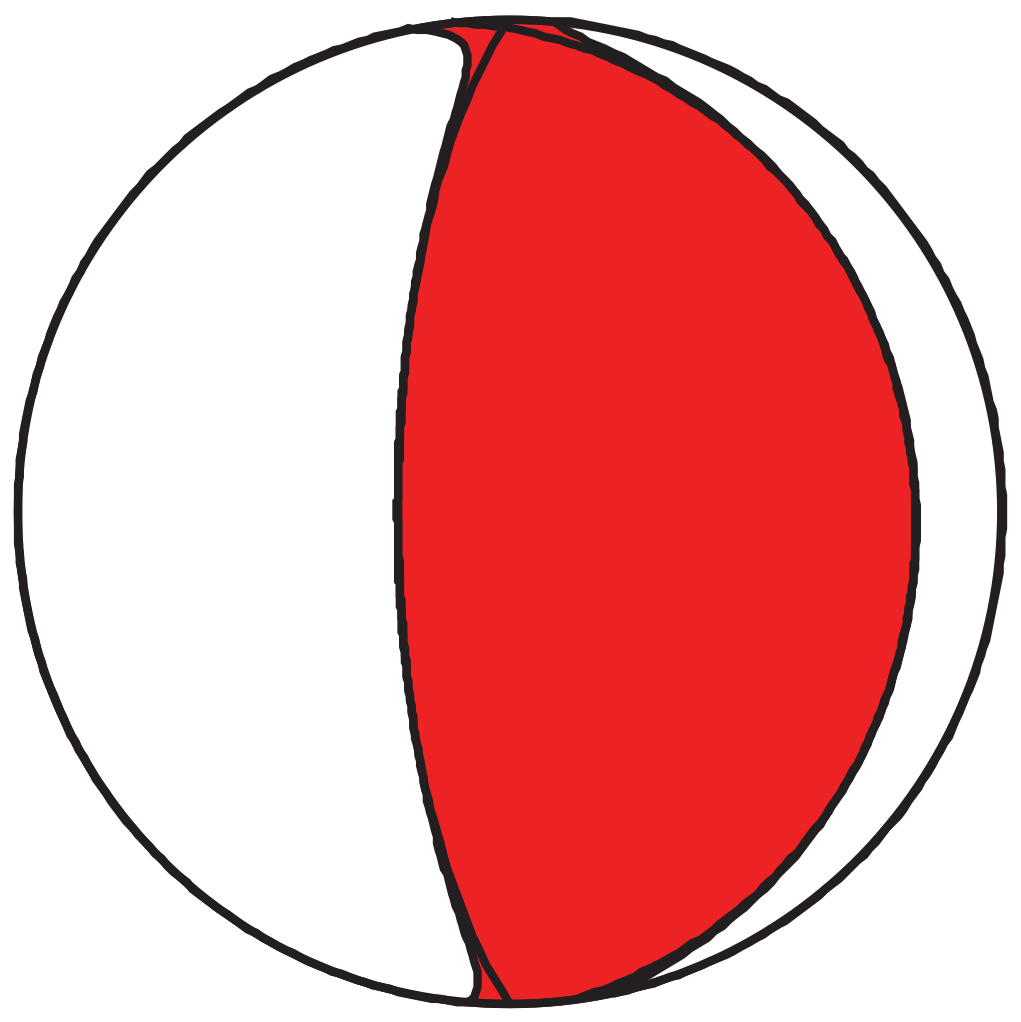 Rupture began at ~28 km depth
15+ meters of shallow fault slip
10 meters of fault slip near coast
Duration of ~2 minutes
[Speaker Notes: Plotting this on the regional map, you can see the model in its context off the coast. This has rotated it about 90 degrees counter clockwise, and the fault lies on the dipping plate boundary.]
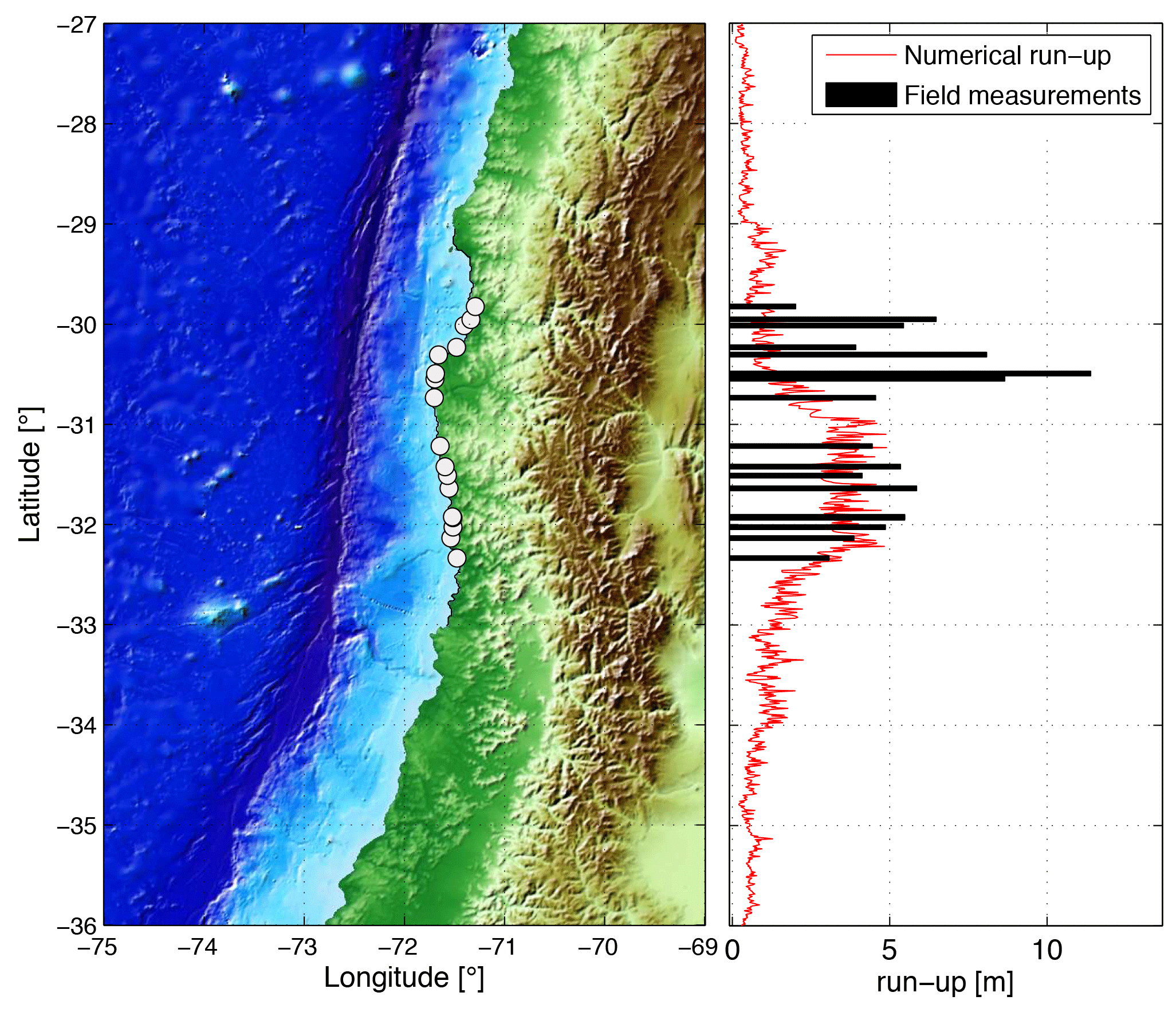 Tsunami data courtesy of Sebastian Riquelme
[Speaker Notes: I also want to point out that, as you might have expected, the significant shallow slip is consistent with generating a tsunami. And here you can see that the tsunami run up along the coast was up to 5-10 meters in some places. Thank you to Sebastian for sharing this data.]
Hypocentral Relocation
[Speaker Notes: Okay, let's move on. The earthquake had a large aftershock sequence, and all these events have been relocated.]
Main Shock
Probability Distributions
Bayesian Multiple Event
Relocation
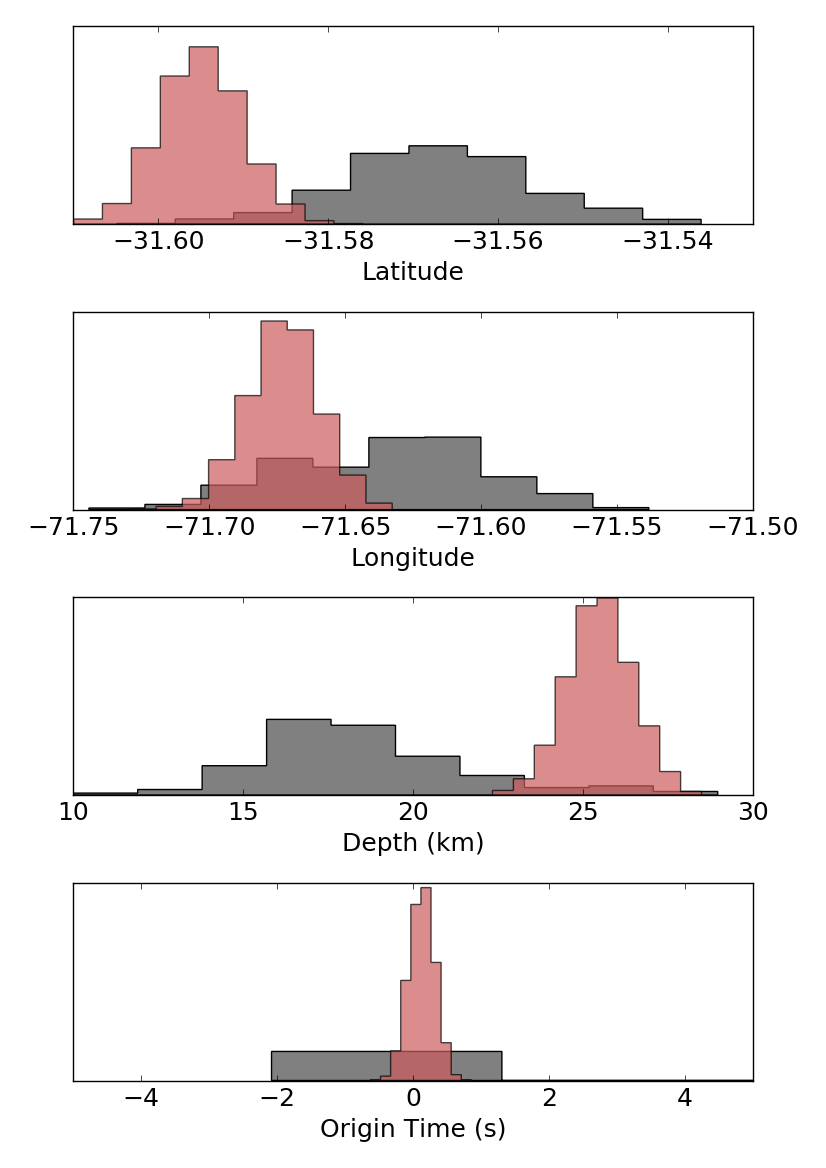 Latitude
Following Myers et al. (2007, 2009)
Absolute location and uncertainty estimates
Relies on Pg, Pn, P, Sn, Sg phase observations
Longitude
Depth
Origin Time
Prior distribution
Posterior distribution
[Speaker Notes: We have used a Bayesian multiple event relocation technique, following Myers et al. (2007, 2009). Using several different phase observations, this technique yields absolute location and uncertainty estimates for the earthquake hypocenters. On the right are the probability distributions for the main shock latitude, longitude, depth, and origin time. The grey are the probability distributions before the relocation, and the red are the probability distributions after the relocation.]
Main Shock
Probability Distributions
Bayesian Multiple Event
Relocation
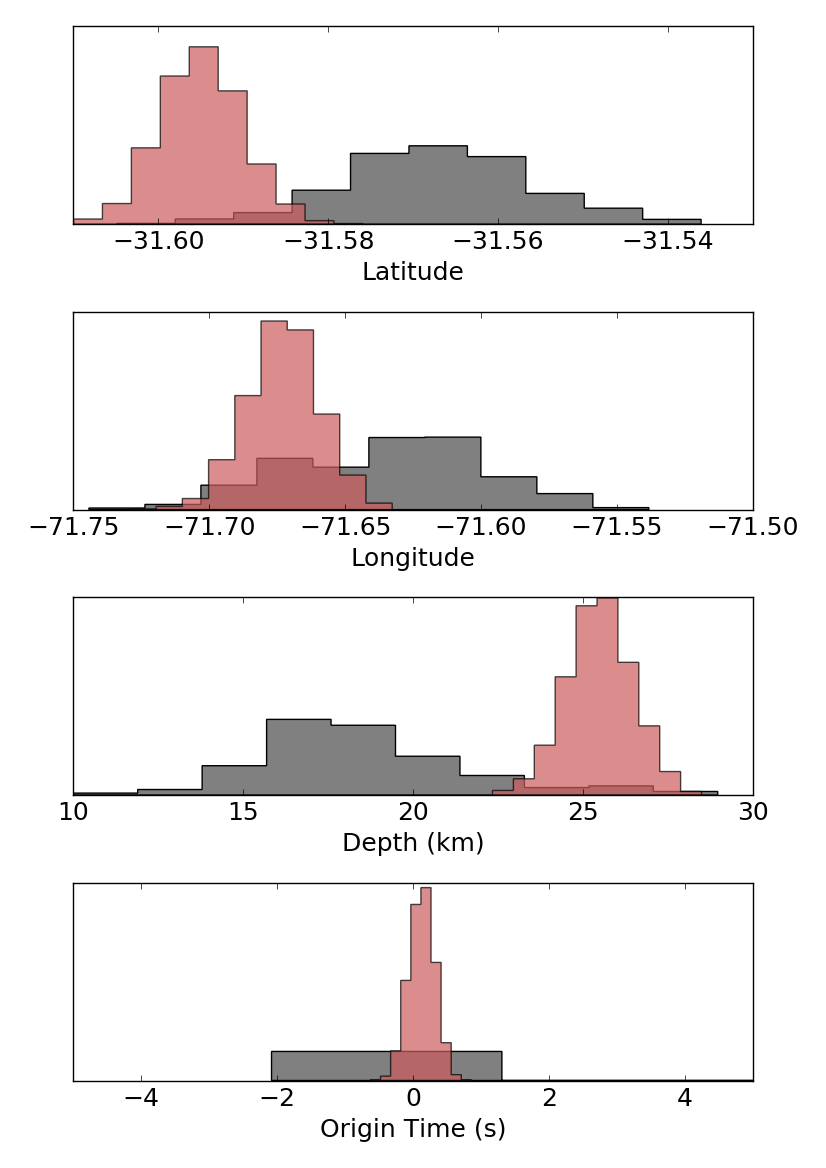 South
Latitude
Following Myers et al. (2007, 2009)
Absolute location and uncertainty estimates
Relies on Pg, Pn, P, Sn, Sg phase observations
West
Longitude
Depth
Down
Origin Time
Prior distribution
Posterior distribution
[Speaker Notes: In this case, you can see that the main shock hypocenter moves slightly south, west, and down.]
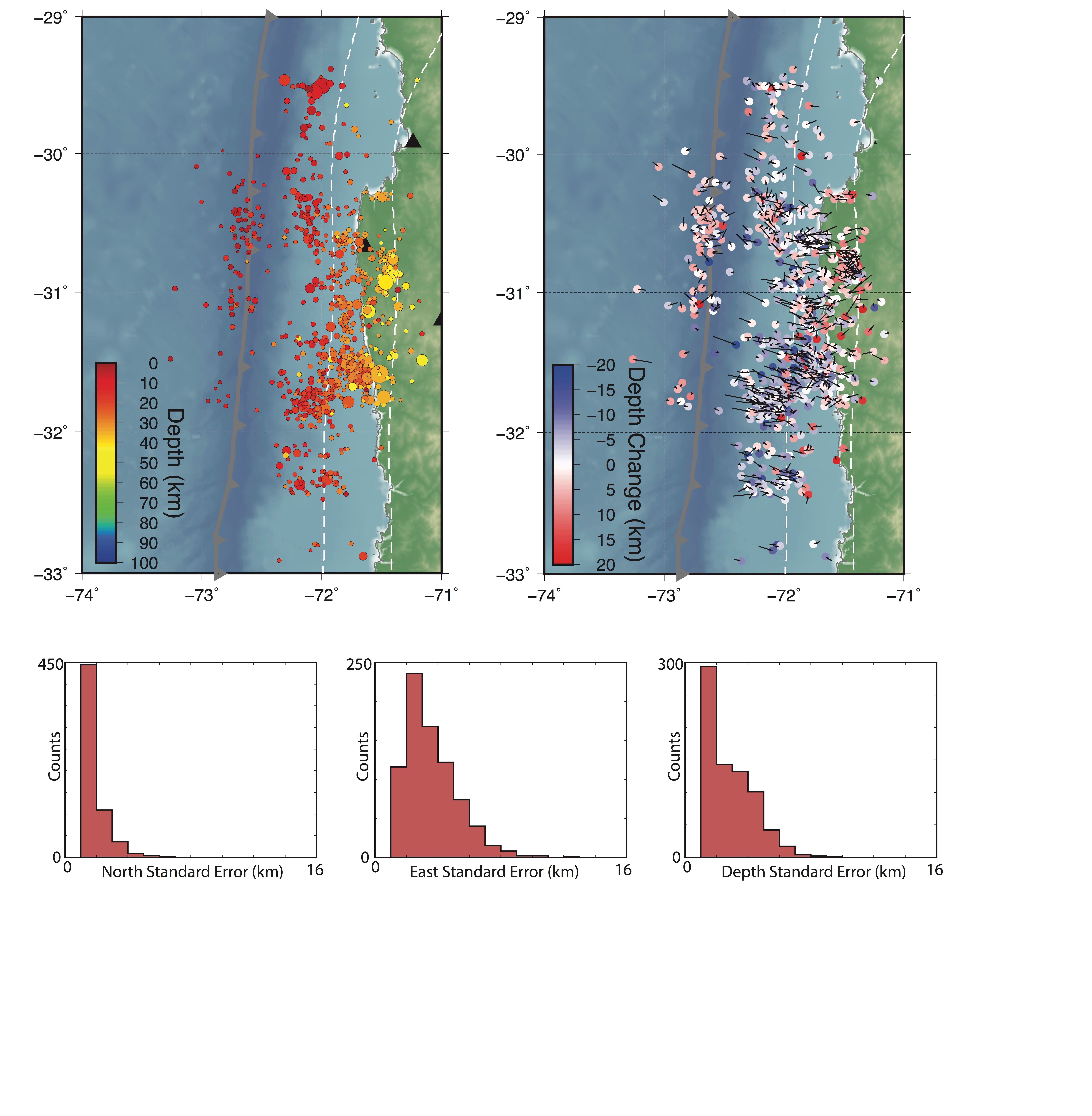 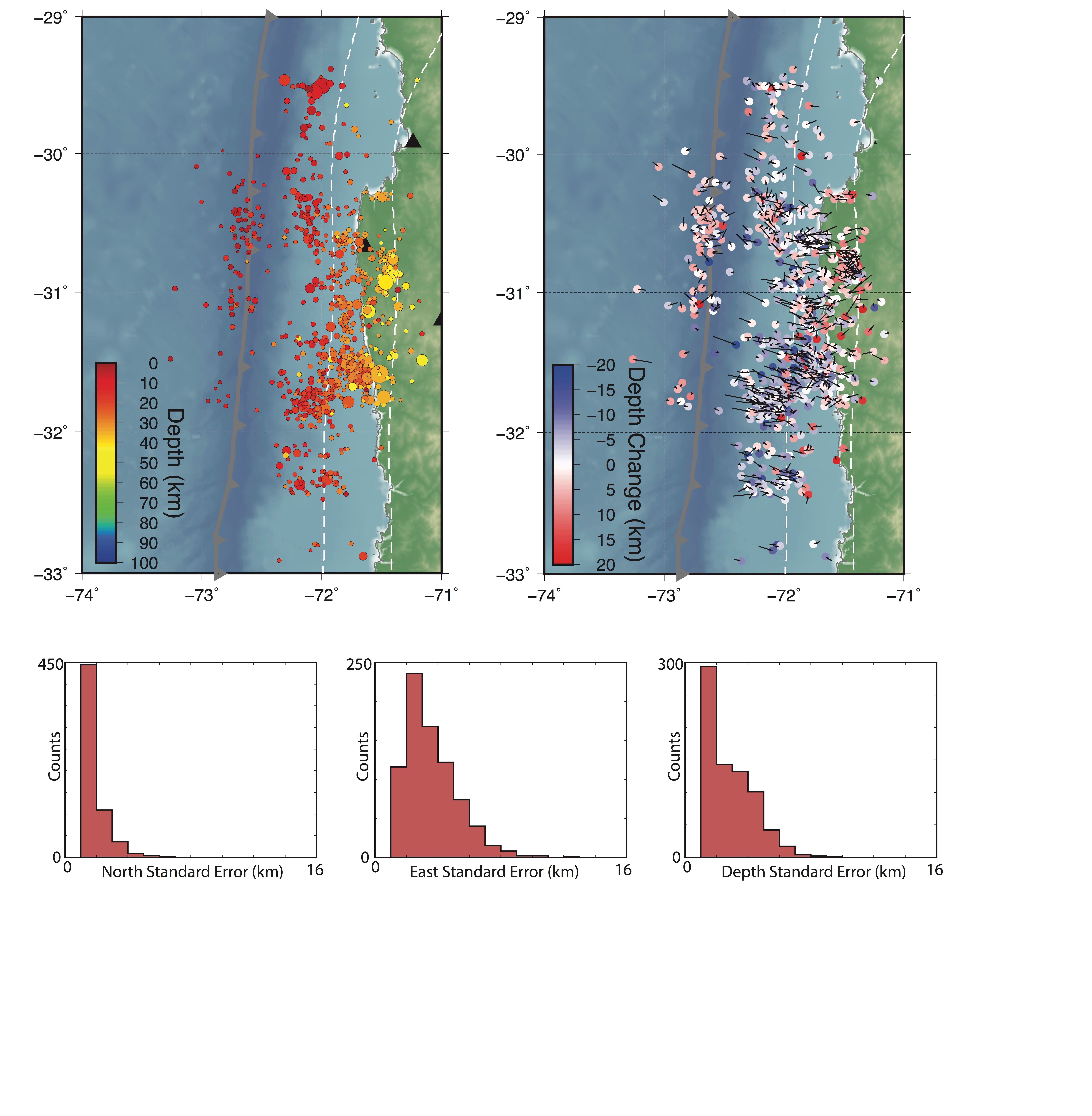 Relocation Vectors
Hypocentral Depth
[Speaker Notes: On the left are the relocation vectors for each event. In this sequence, most of the events moved slightly eastward, but the relocation vectors are fairly small. What I really want you to focus on is the figure on the right, which shows our preferred relocated hypocenters.]
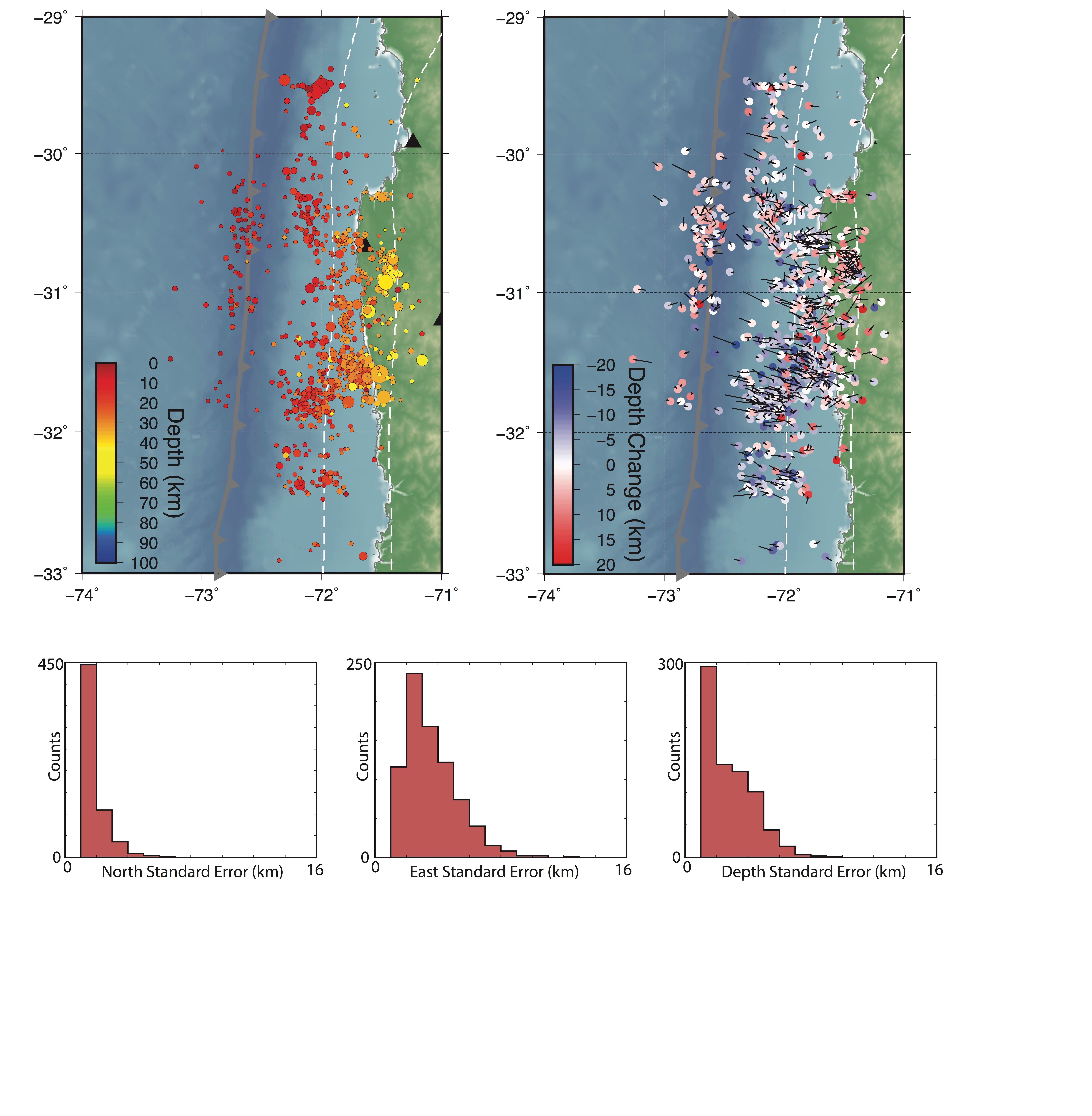 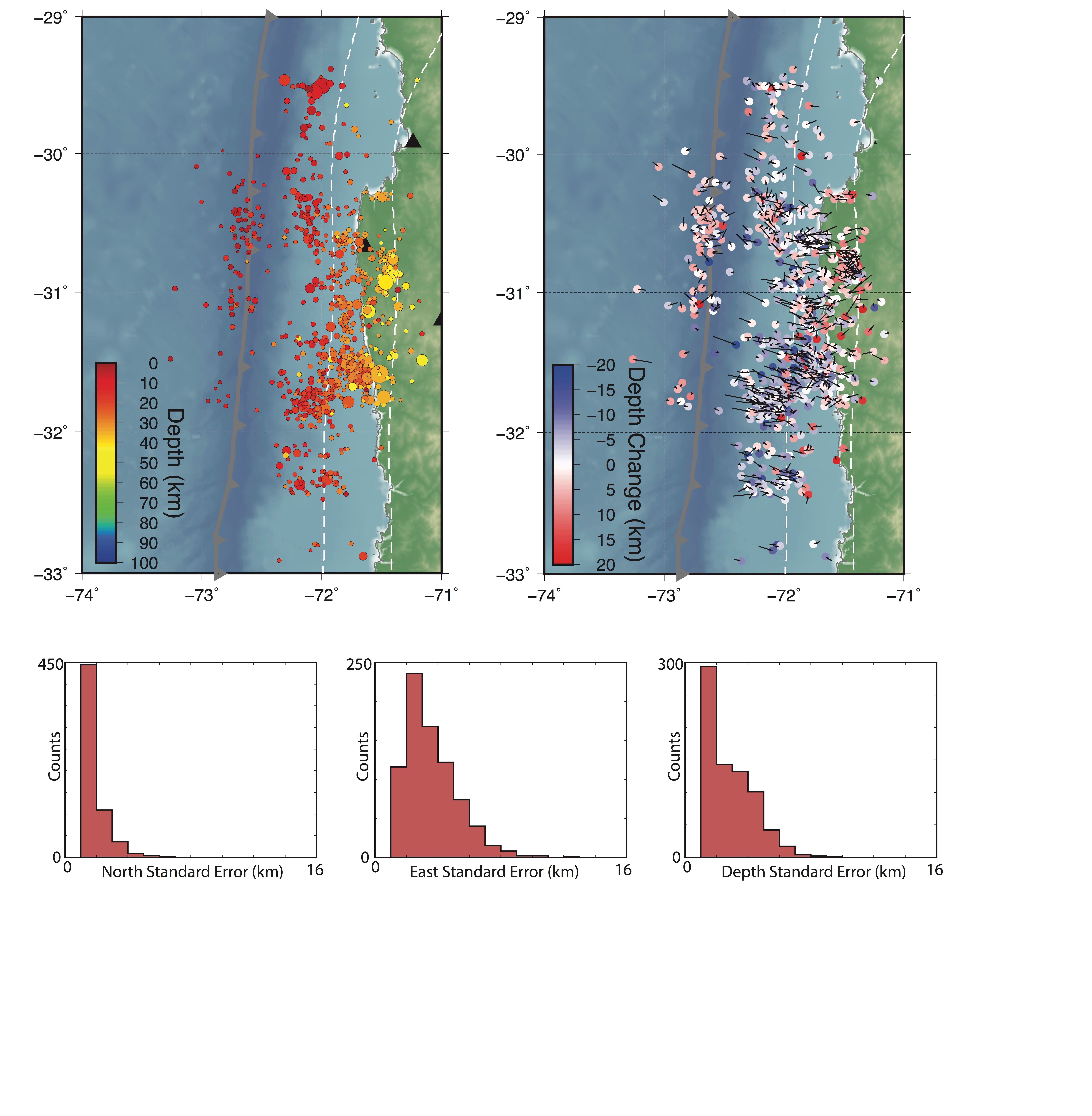 Relocation Vectors
Hypocentral Depth
[Speaker Notes: Large cluster of aftershocks right off the coast]
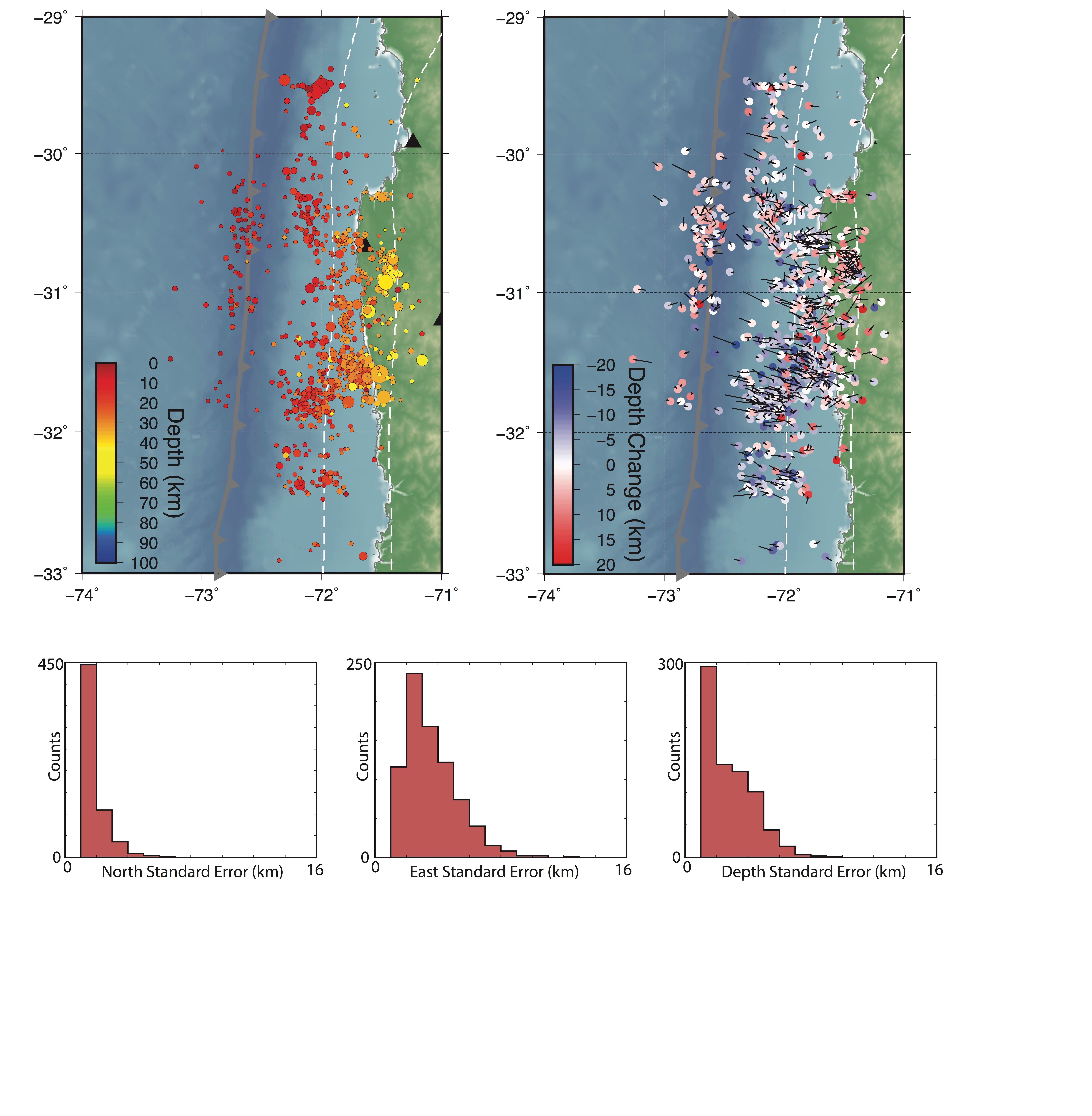 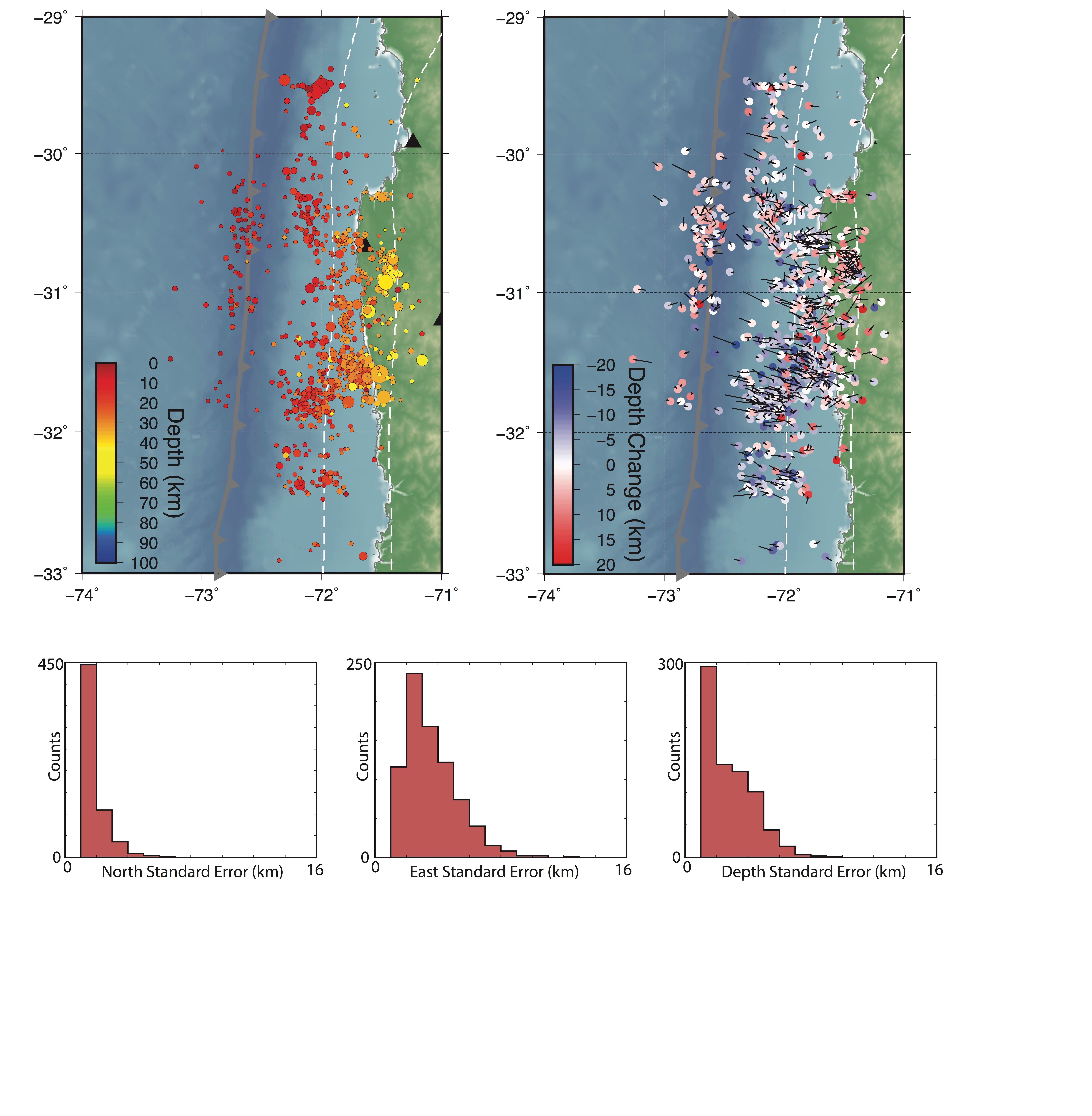 Relocation Vectors
Hypocentral Depth
[Speaker Notes: Gap in aftershocks in shallow part of subduction zone]
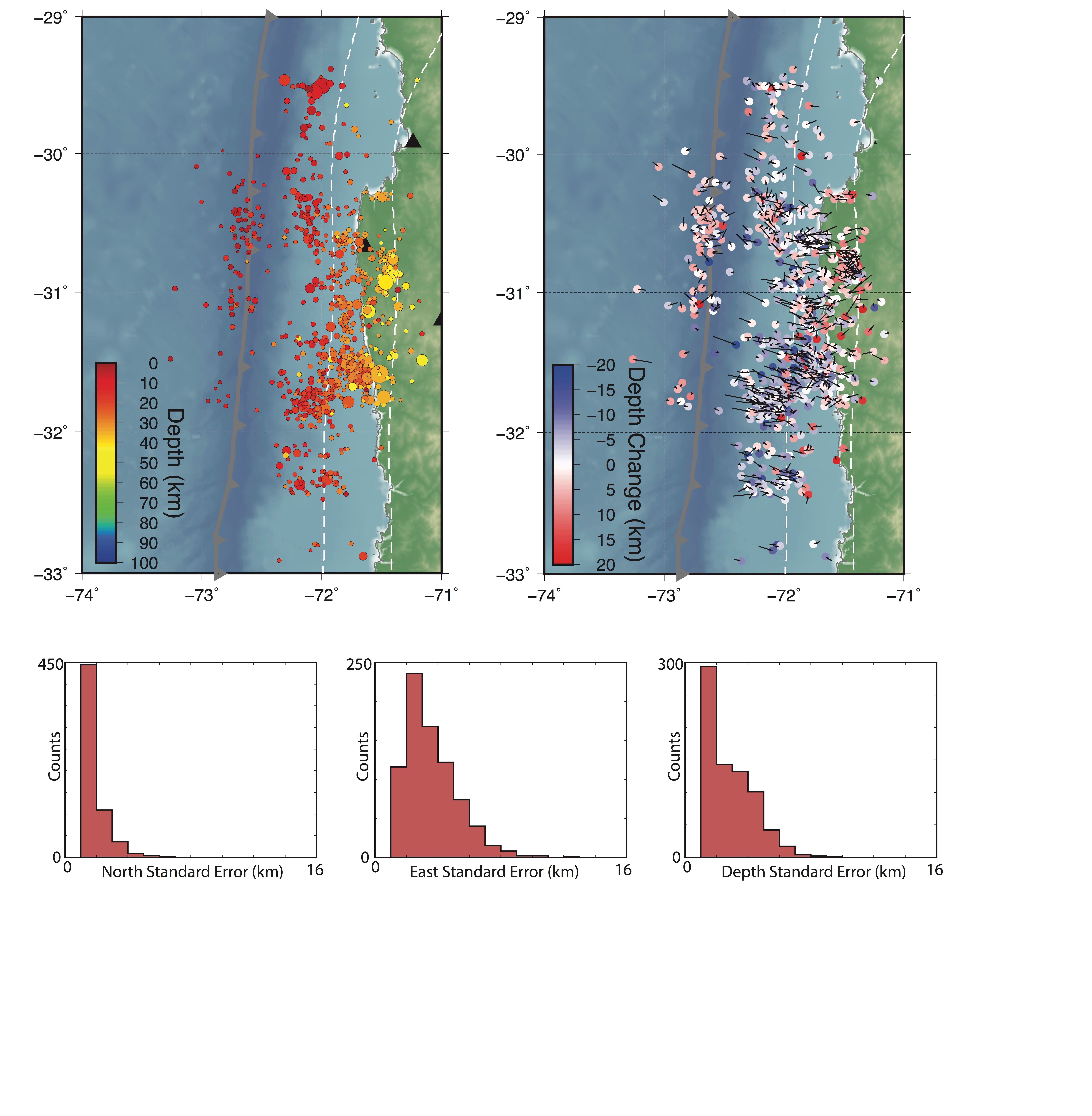 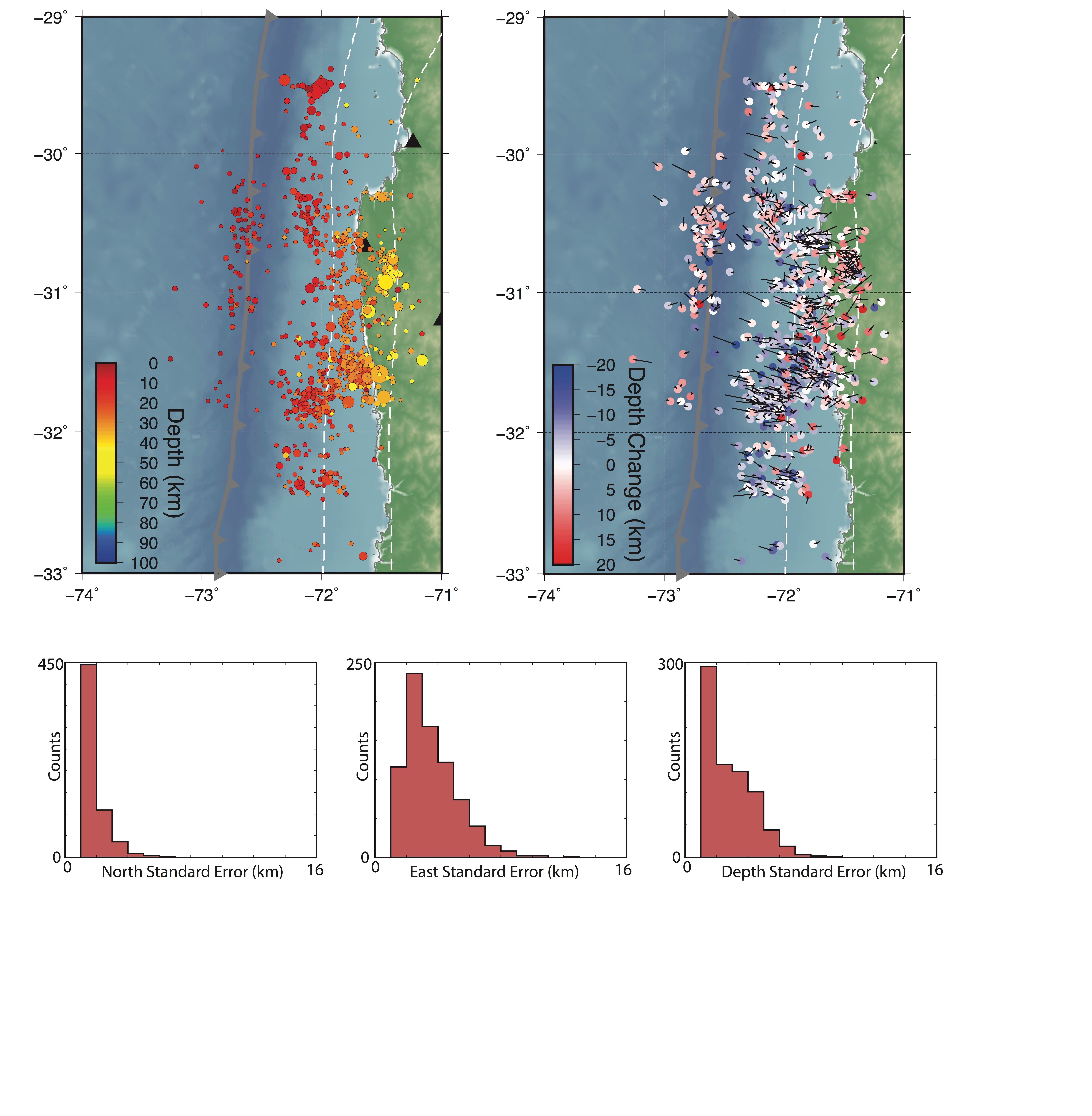 Relocation Vectors
Hypocentral Depth
[Speaker Notes: Clusters of shallower aftershocks to north and south.]
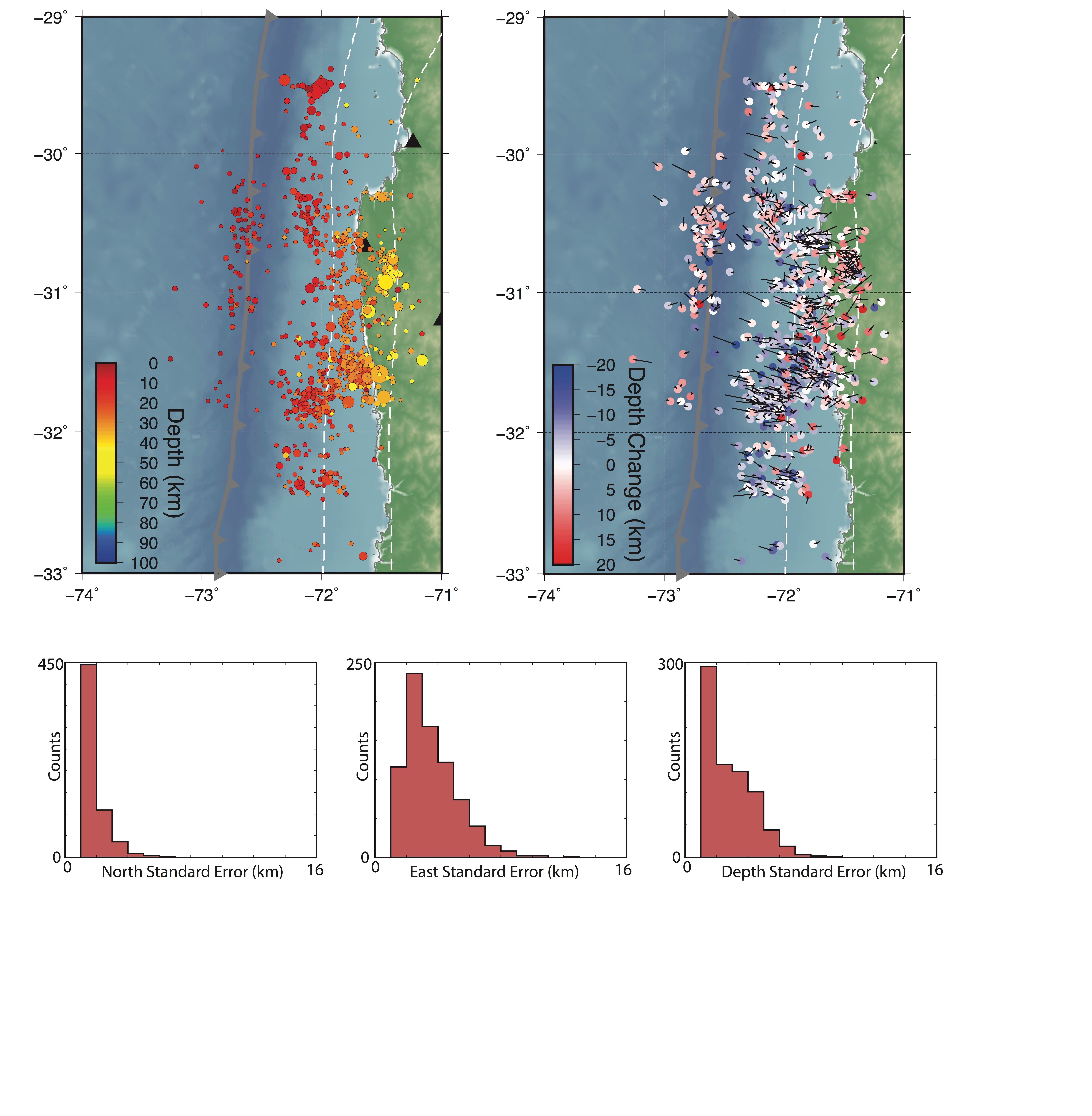 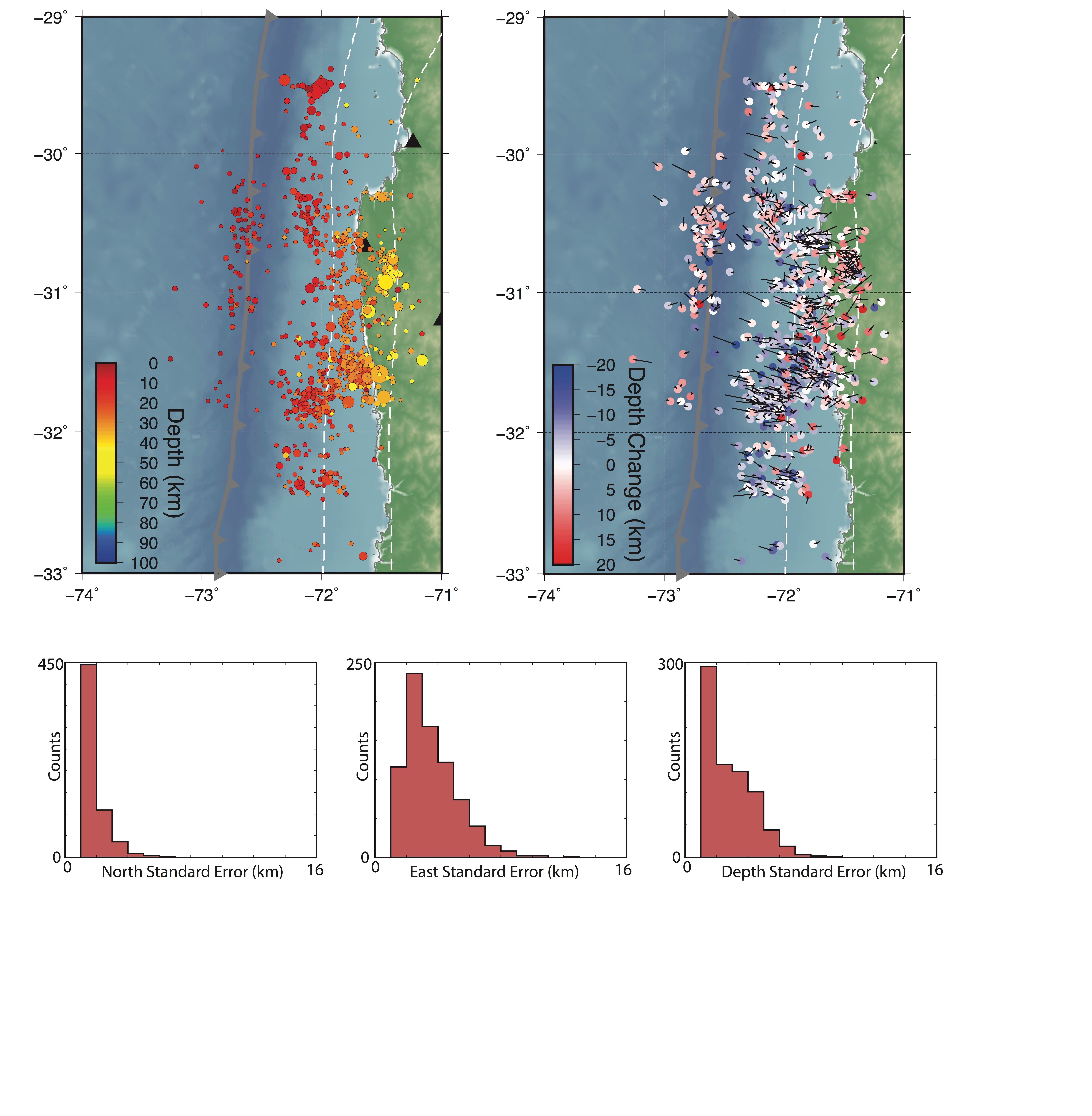 Relocation Vectors
Hypocentral Depth
[Speaker Notes: Earthquakes in subducting plate outboard of trench]
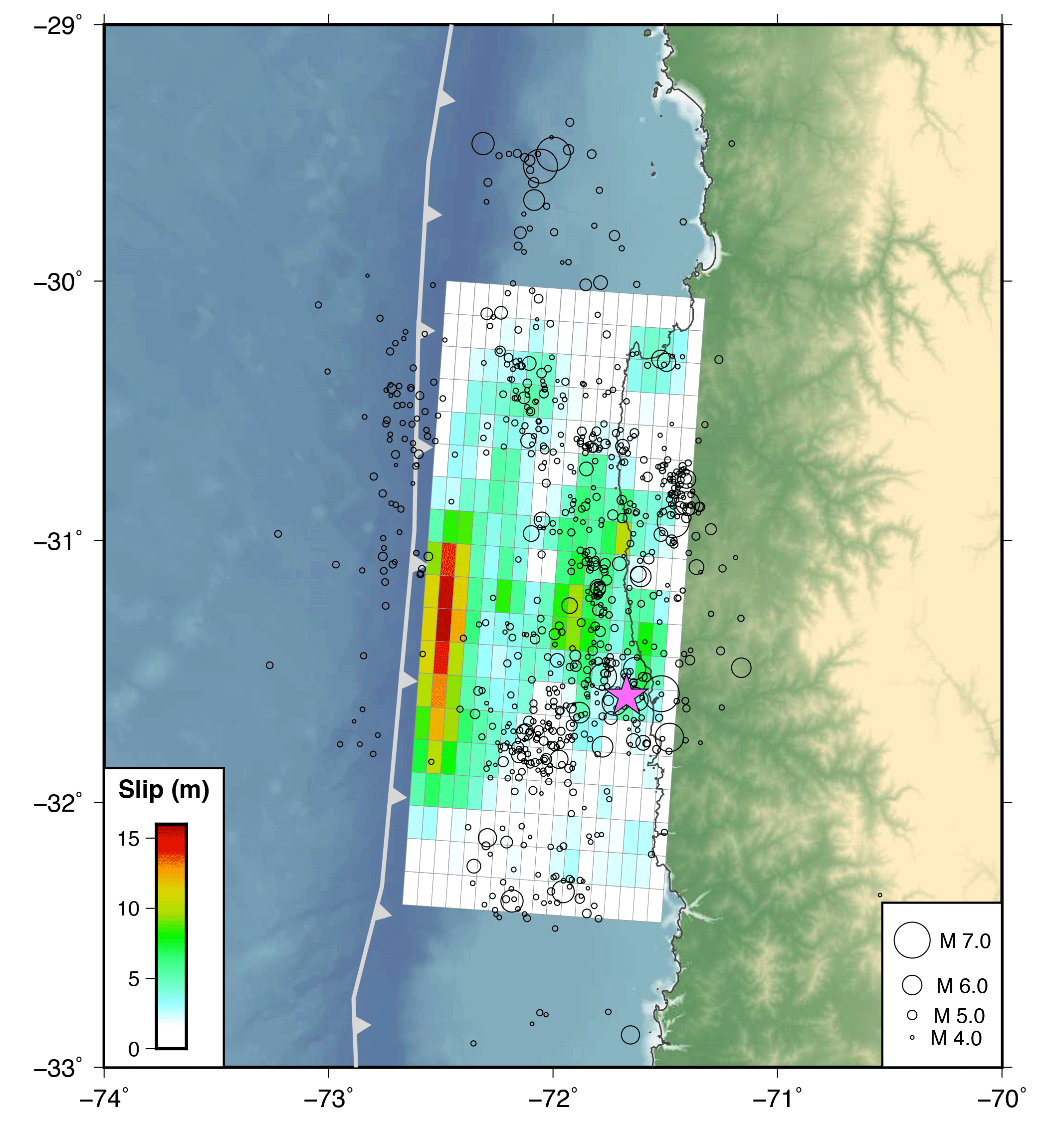 Main Shock
Moment Tensor
Hypocentral Relocation
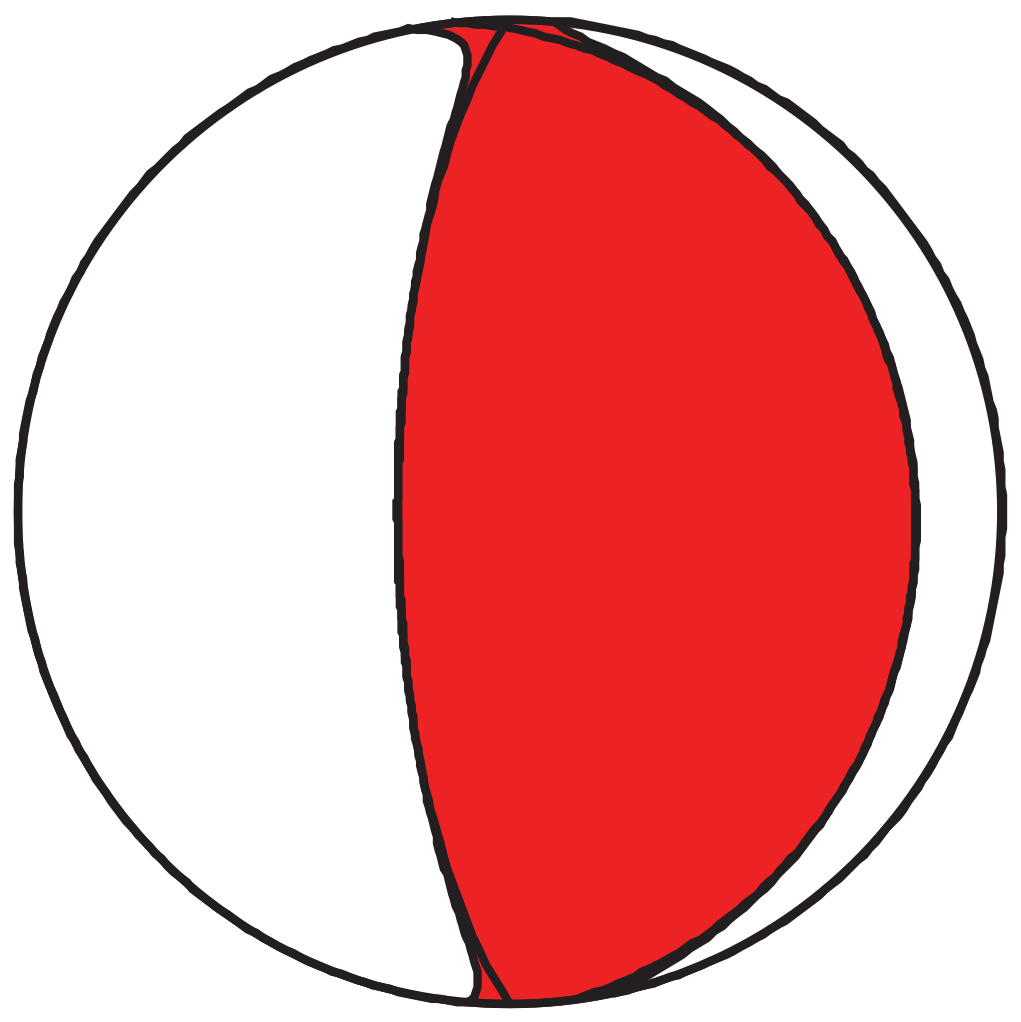 Concentrated near down-dip slip
Surround shallow slip area
Extend along strike beyond rupture
[Speaker Notes: Finally, here we have added the relocated seismicity to our comprehensive picture.]
Aftershock Moment Tensors
[Speaker Notes: In addition to relocating the aftershock sequence, we can determine source parameters for the larger aftershocks.]
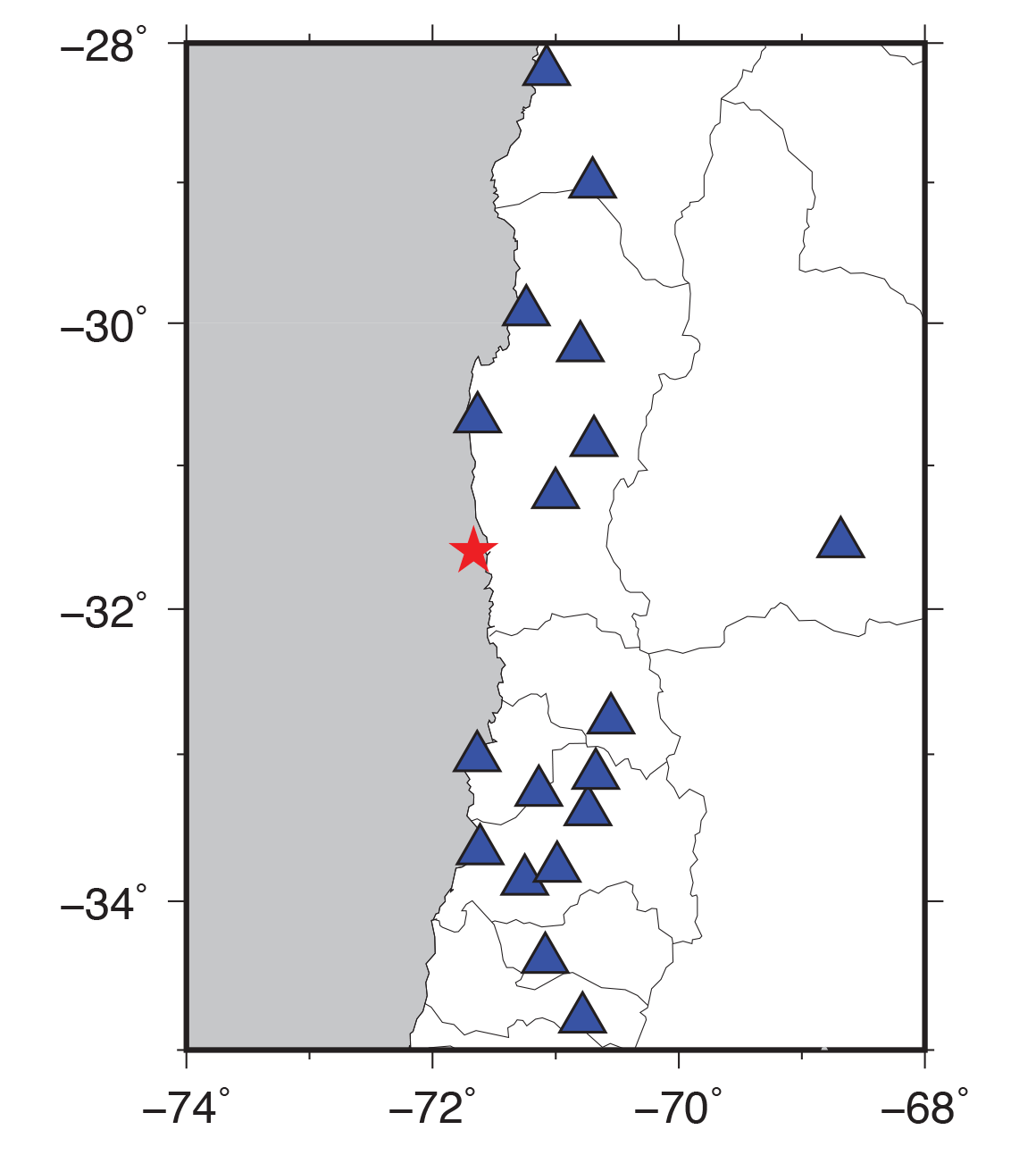 Regional Network
Used for relocation and regional moment tensors
~800 relocated aftershocks M3.5+
55 M5.0+ events (teleseismic MT)
170 M4.0+ events (regional MT)
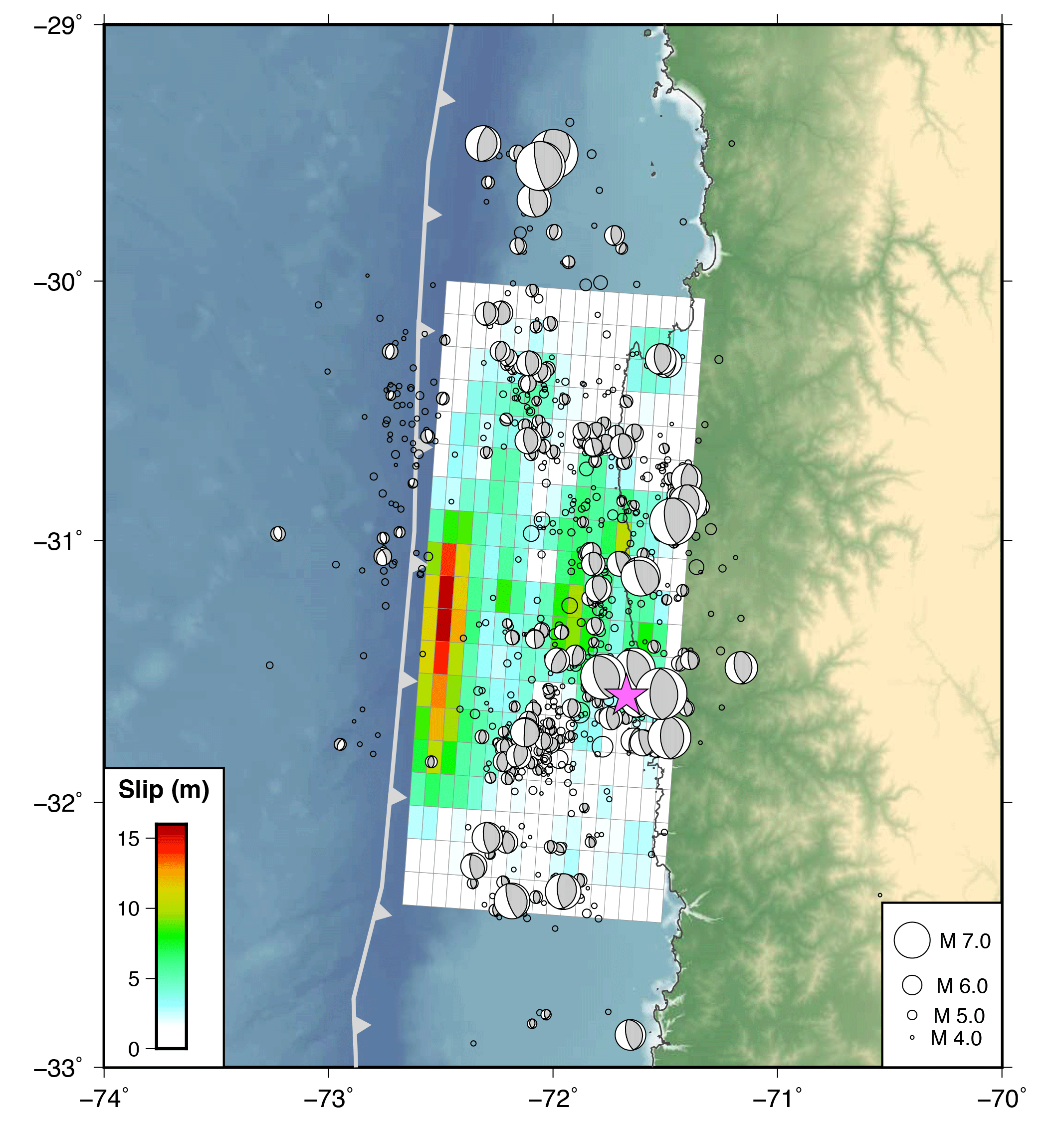 Main Shock
Moment Tensor
Aftershock Moment Tensors
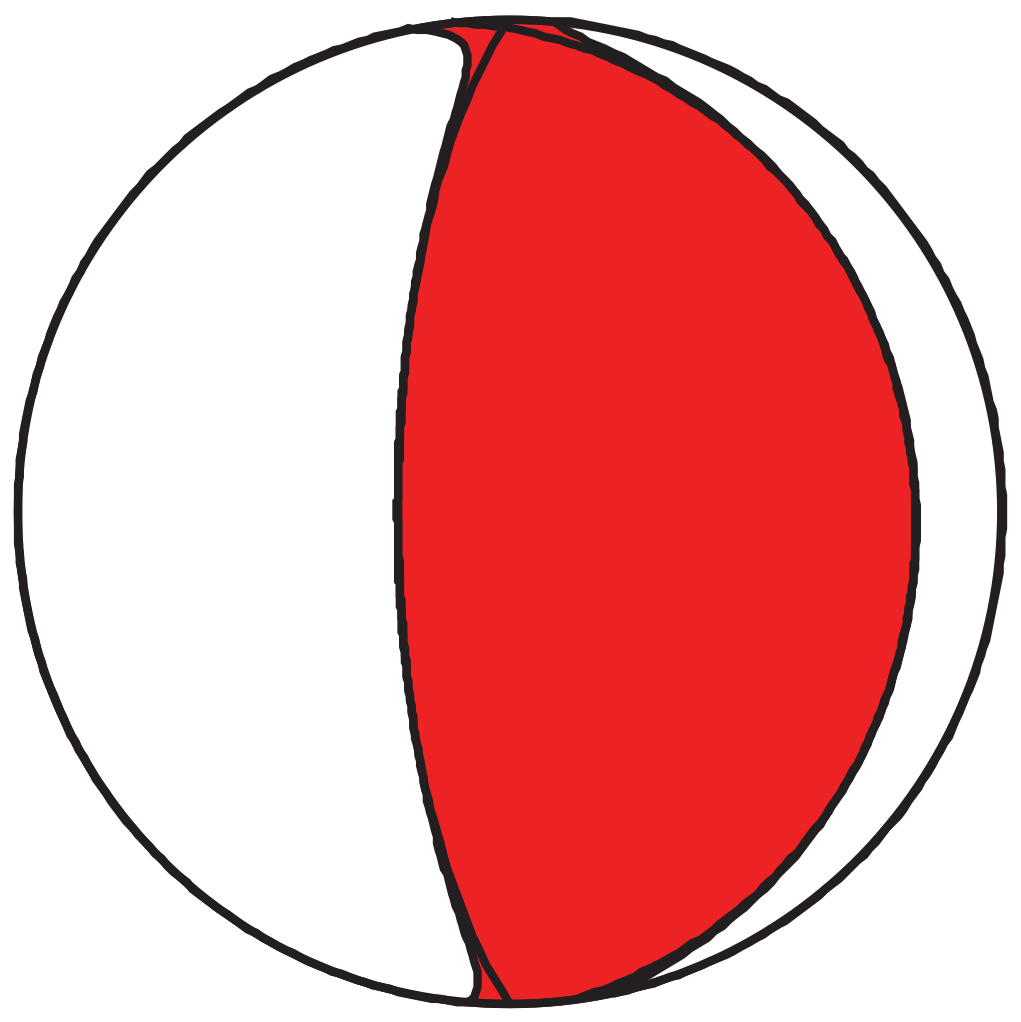 Dominantly thrust faulting near plate interface
Largest events near down-dip edge, and along-strike
Outer rise normal faulting events
Static Surface Deformation
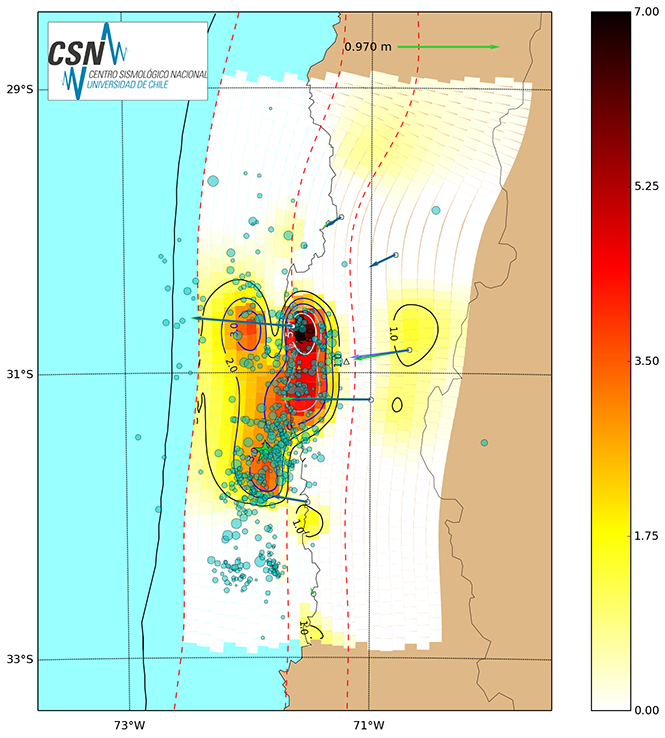 Rapid GPS offsets, geodetic finite fault model published by CSN soon after Illapel earthquake
https://www.csn.uchile.cl/desplazamientos-del-terremoto-de-illapel-2015/
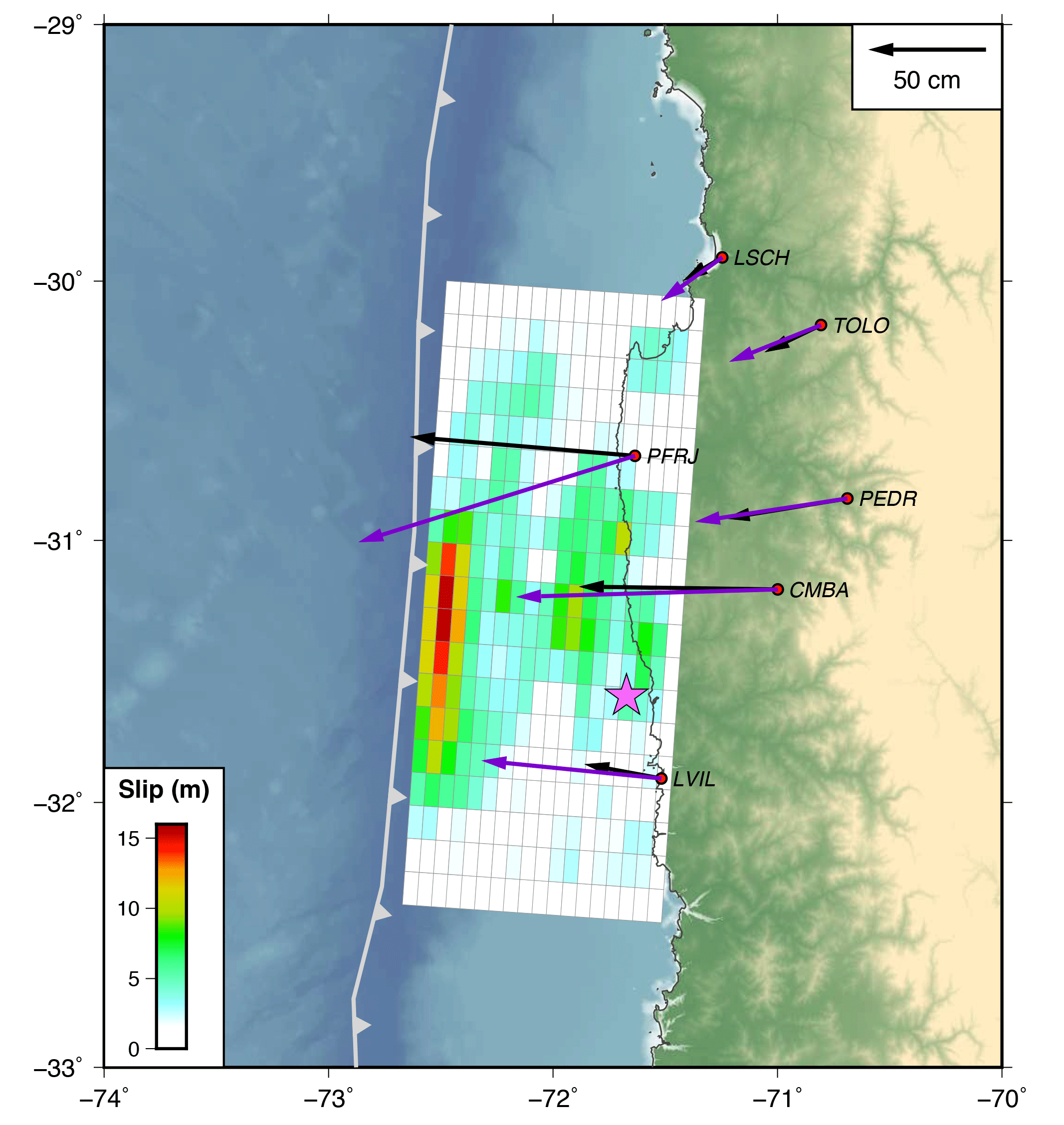 Observed
Predicted
Forward
Model GPS
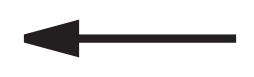 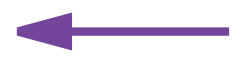 Predict GPS displacements using seismic FFM
Reasonably good fits, without any geodetic input
GPS data: https://www.csn.uchile.cl/desplazamientos-del-terremoto-de-illapel-2015/
[Speaker Notes: Predicted and observed]
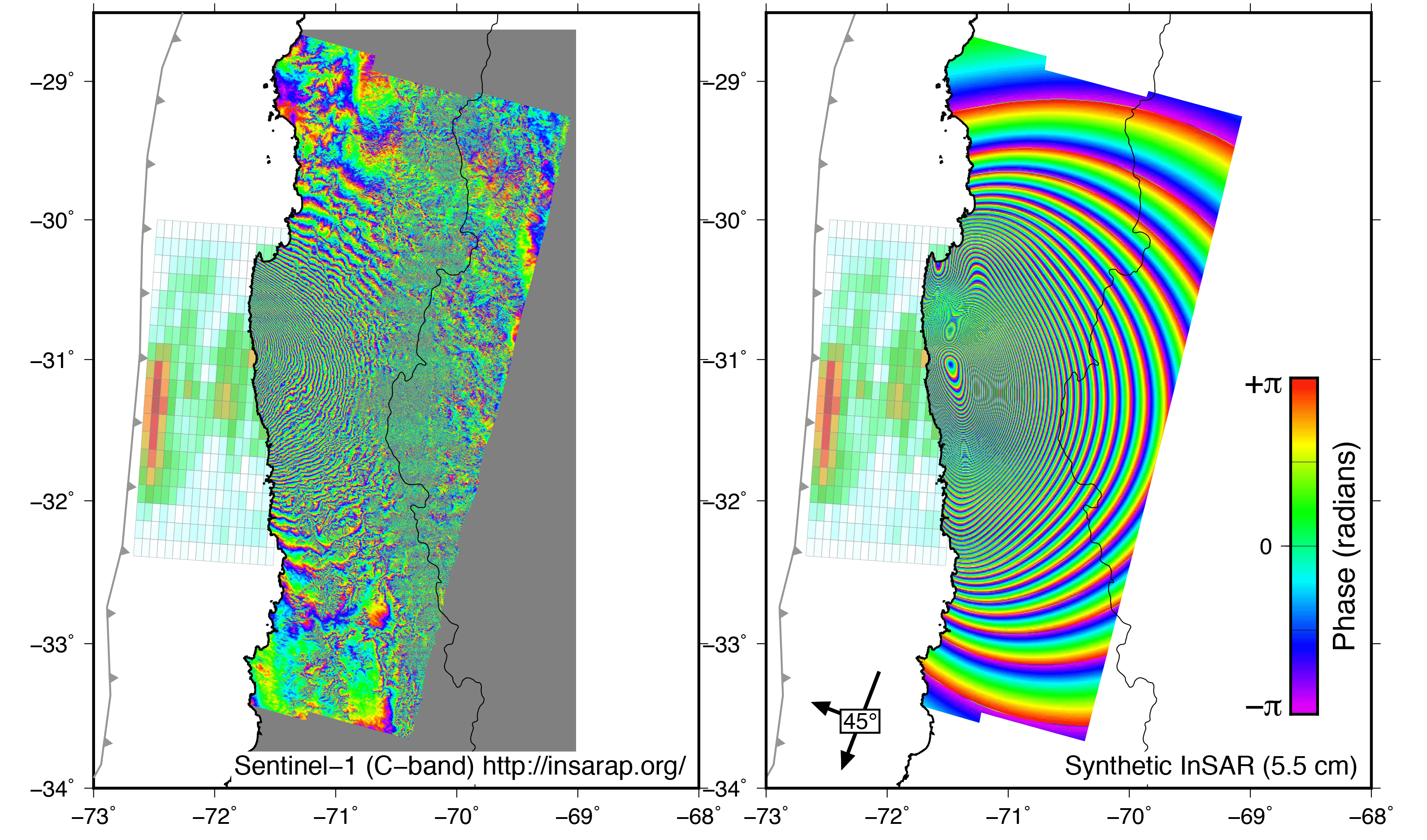 Predict InSAR interferogram using seismic FFM
Reasonably good fits, slightly shifted in space
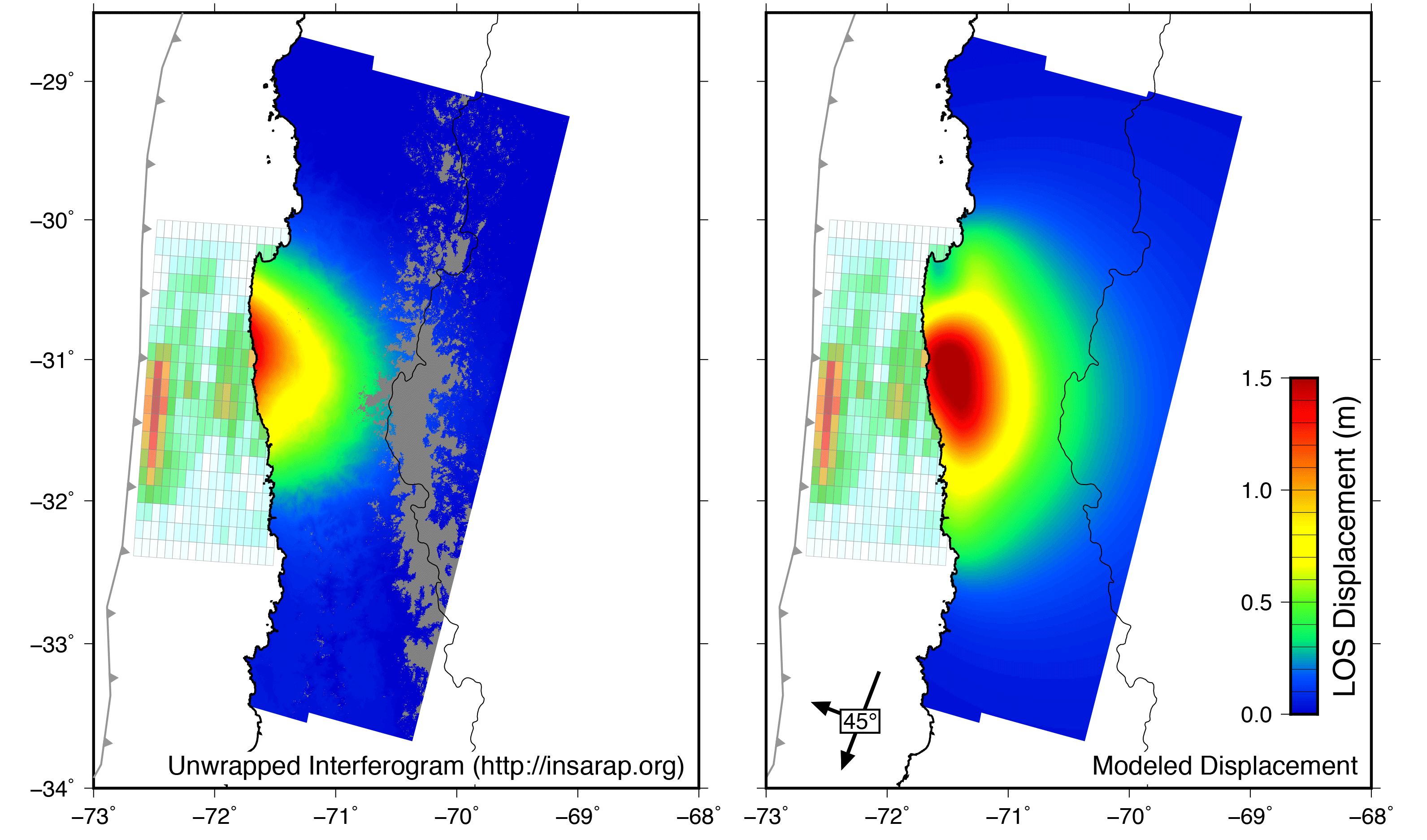 Predict InSAR interferogram using seismic FFM
Reasonably good fits, slightly shifted in space
[Speaker Notes: Put FFM behind InSAR]
GeodeticFinite Fault Modeling
InSAR processing: P. Gomez, U. Missouri
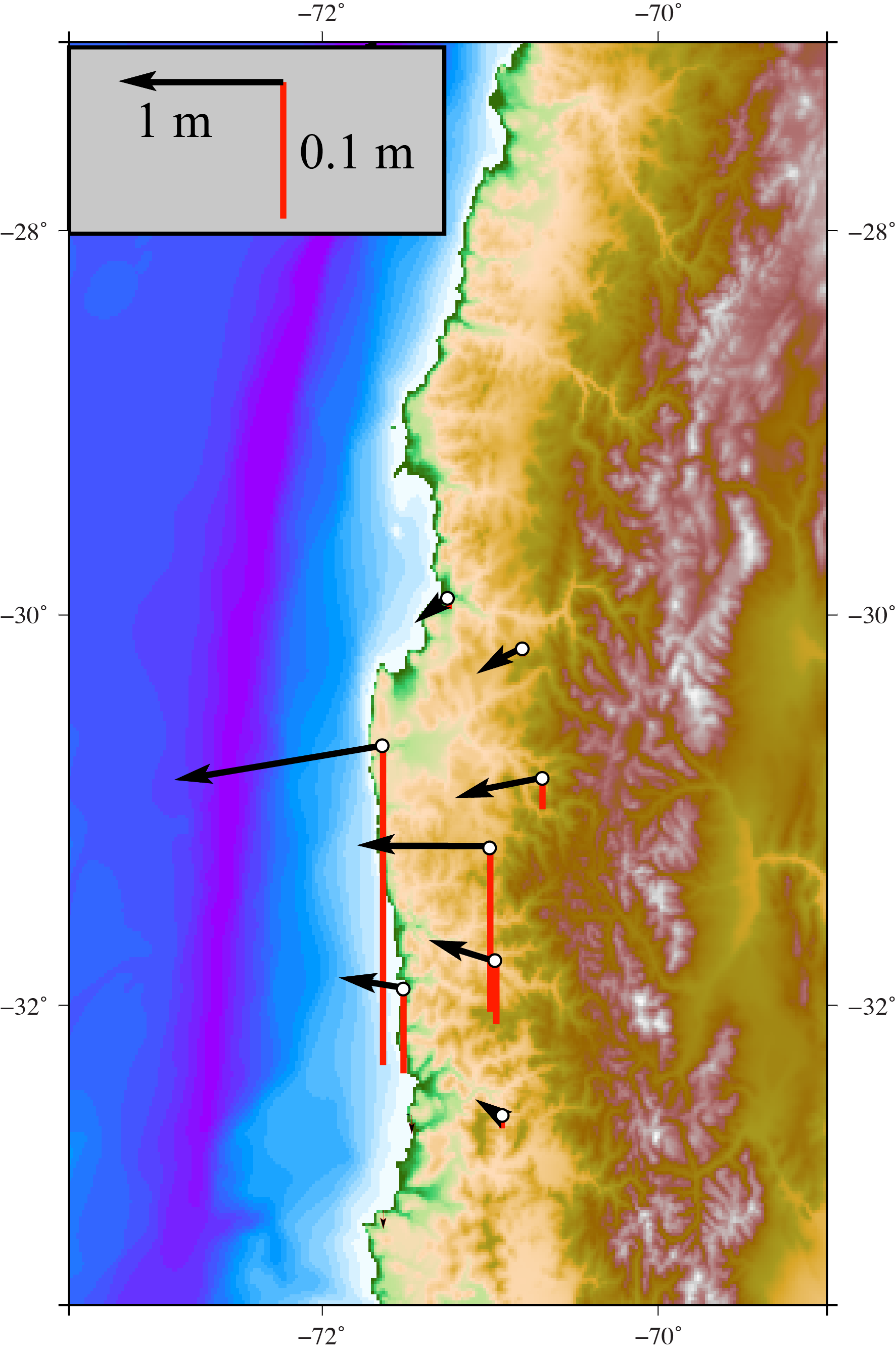 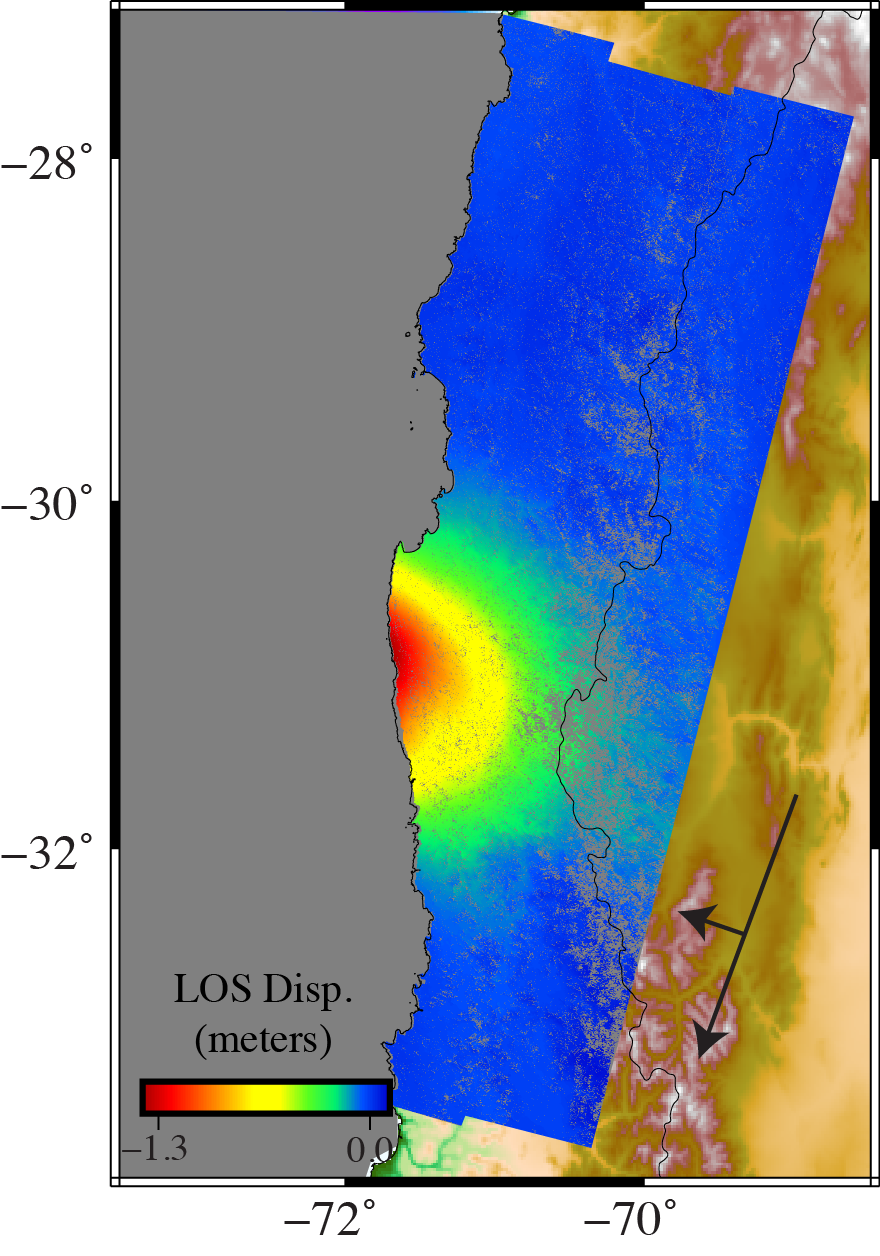 GPS processing: J. Svarc, USGS
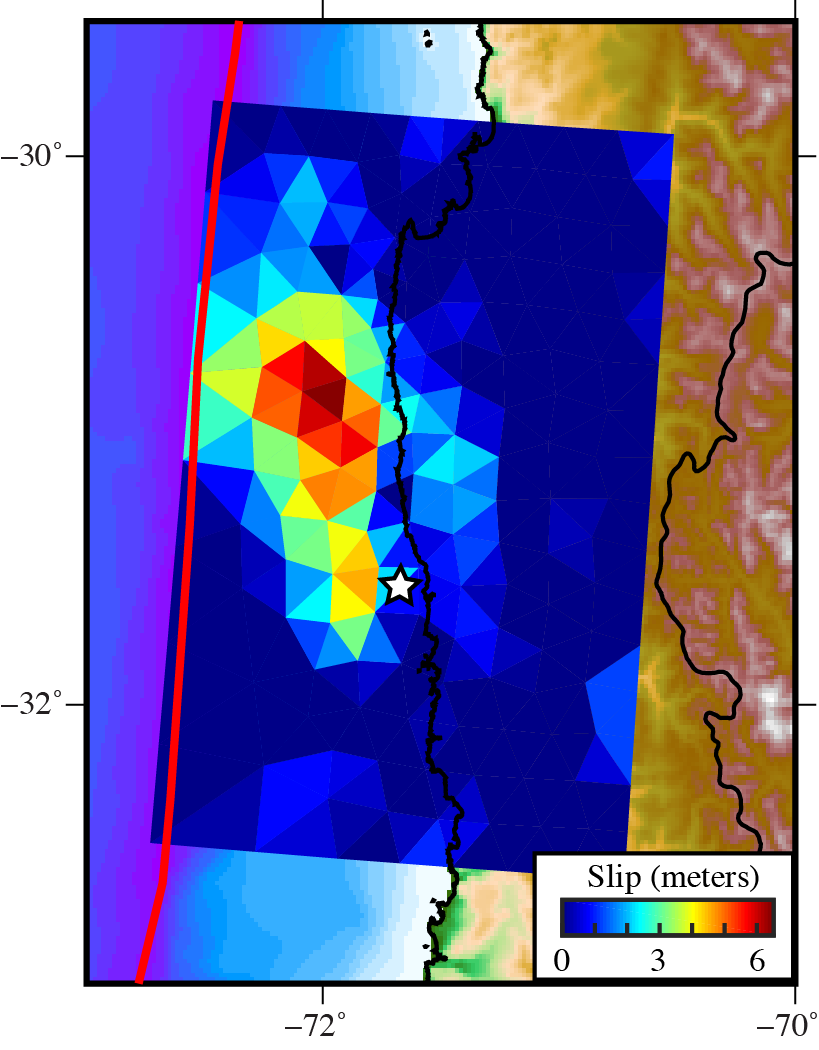 Geodetic Finite Fault Modeling
Joint InSAR/GPS inversion
[Speaker Notes: The finite fault slip distribution inverted jointly from InSAR and GPS static displacements. One image is shown in map view, the other in plan-view (depth is showing in kilometers). The star shows the NEIC epicenter. The slip distribution clearly resolves a northward propagating rupture, with the majority of of moment released ~90 km north of the epicenter, and almost entirely offshore. Some slip is imaged down-dip of the coastline. We are conducting a suite of tests to determine if this deeper slip is robust, and so far it appears to be robustly constrained. The slip distribution entails a constant slip direction (83 degrees from strike) and we impose a spatial smoothing constraint.

We have tested a range of fault geometries and regularization constraints to derive a suite of slip distributions in addition to those shown. In all cases, we are unable to recover the full earthquake magnitude (typically about M8.15). This strongly implies that, while we image some slip out to the trench, we are largely insensitive to near-trench slip that is imaged seismologically and evidenced by the tsunami. It should also be pointed out that the magnitude and extent  of near-trench slip we do recover is highly  dependent on the degree of regularization we impose.]
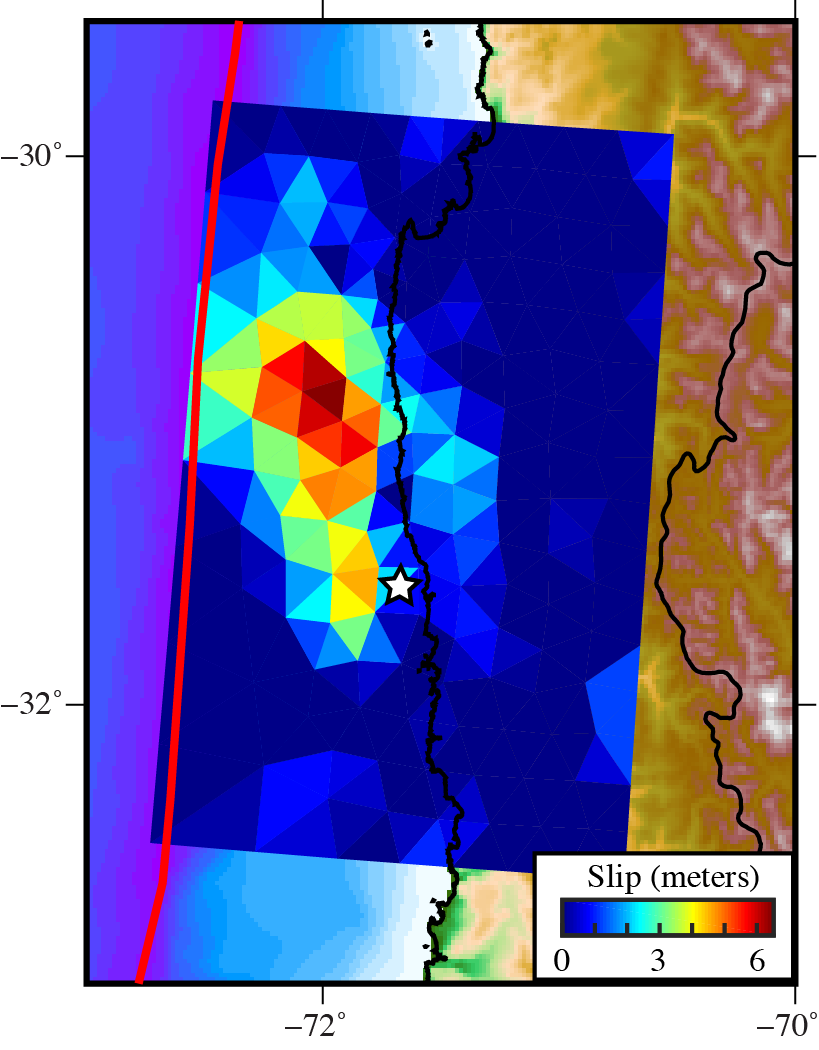 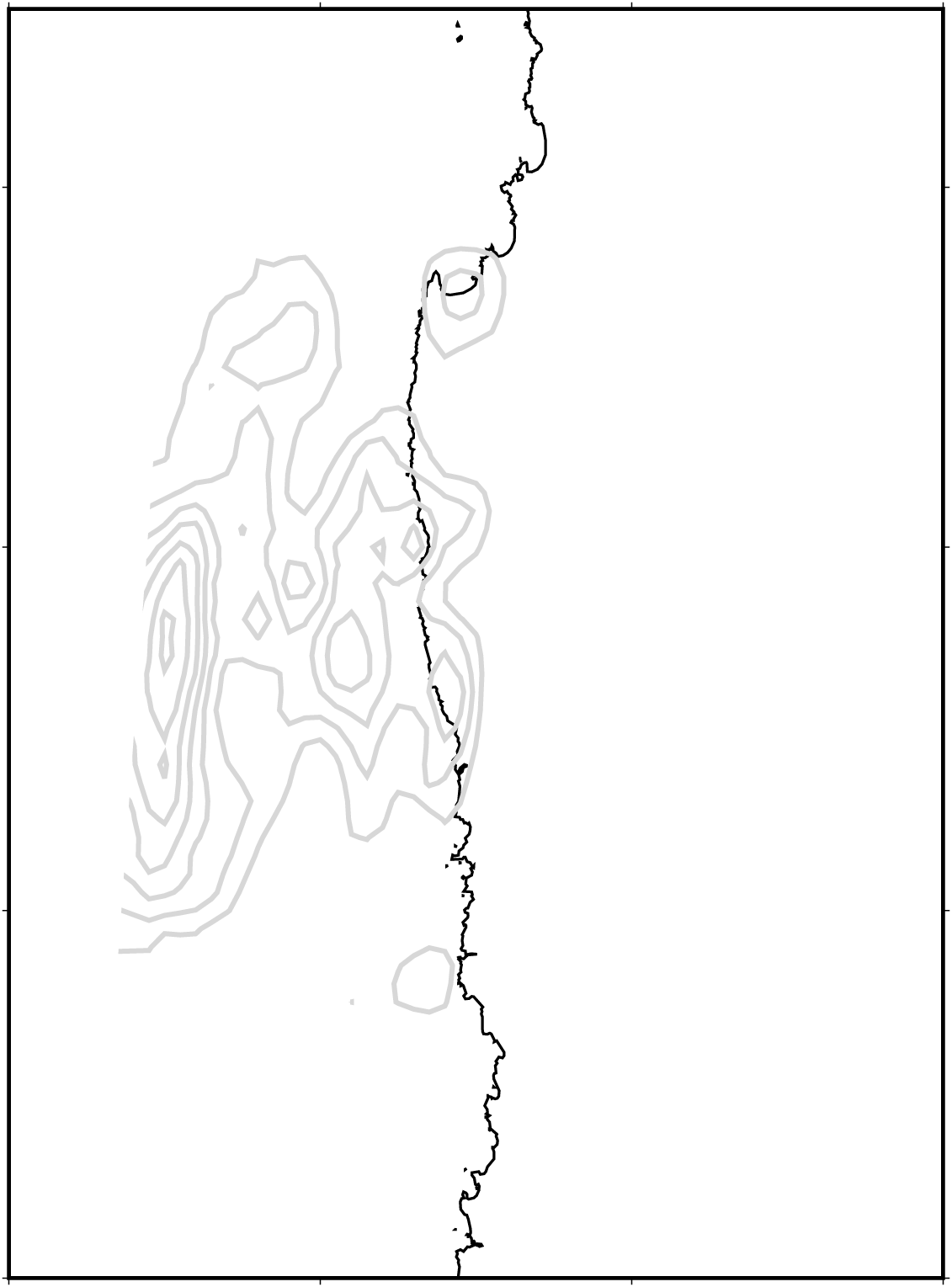 Geodetic Finite Fault Modeling
Joint InSAR/GPS inversion
Shallow vs. deep peak slip
Magnitude
Seismic: 8.3
Geodetic: 8.1
2 meter seismic
FFM slip contours
[Speaker Notes: The finite fault slip distribution inverted jointly from InSAR and GPS static displacements. One image is shown in map view, the other in plan-view (depth is showing in kilometers). The star shows the NEIC epicenter. The slip distribution clearly resolves a northward propagating rupture, with the majority of of moment released ~90 km north of the epicenter, and almost entirely offshore. Some slip is imaged down-dip of the coastline. We are conducting a suite of tests to determine if this deeper slip is robust, and so far it appears to be robustly constrained. The slip distribution entails a constant slip direction (83 degrees from strike) and we impose a spatial smoothing constraint.

We have tested a range of fault geometries and regularization constraints to derive a suite of slip distributions in addition to those shown. In all cases, we are unable to recover the full earthquake magnitude (typically about M8.15). This strongly implies that, while we image some slip out to the trench, we are largely insensitive to near-trench slip that is imaged seismologically and evidenced by the tsunami. It should also be pointed out that the magnitude and extent  of near-trench slip we do recover is highly  dependent on the degree of regularization we impose.]
Static Stress Change
Static Stress Change
Coulomb stress change


		τ 	shear stress
		σn 	normal stress
		μ 	friction (0.4)

Generated by slip in elastic half-space (Okada, 1992)
Resolved onto aftershock fault planes
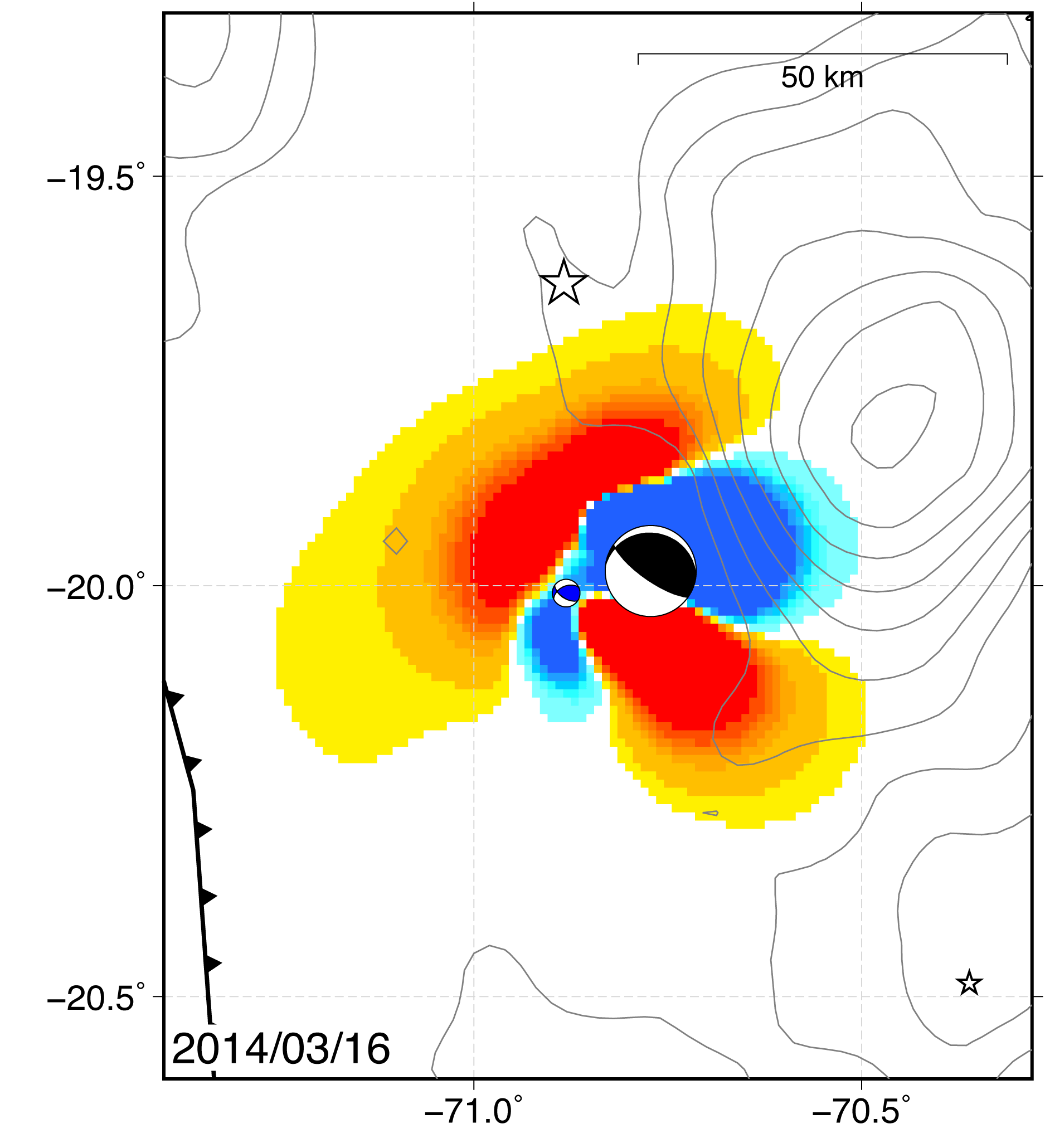 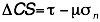 [Speaker Notes: The basic idea of triggering is that an event can make an future earthquake more likely to occur. During this talk, when I say the word “trigger” I don’t necessarily imply a direct link to an earthquake in any predictive sense, but rather that an event enhances the possibility of a subsequent earthquake. We use the concept of Coulomb stress change as the physical mechanism linking these earthquakes. The idea here is simple: slip on a fault changes the stress field in the surrounding medium. If a nearby fault has an increase in shear stress or decrease in frictional resistance, it is brought closer to failure. Coulomb stress combines these into a single quantity. So if it is positive, the target structure is more likely to fail in an earthquake and if it is negative, the structure is less likely to fail.]
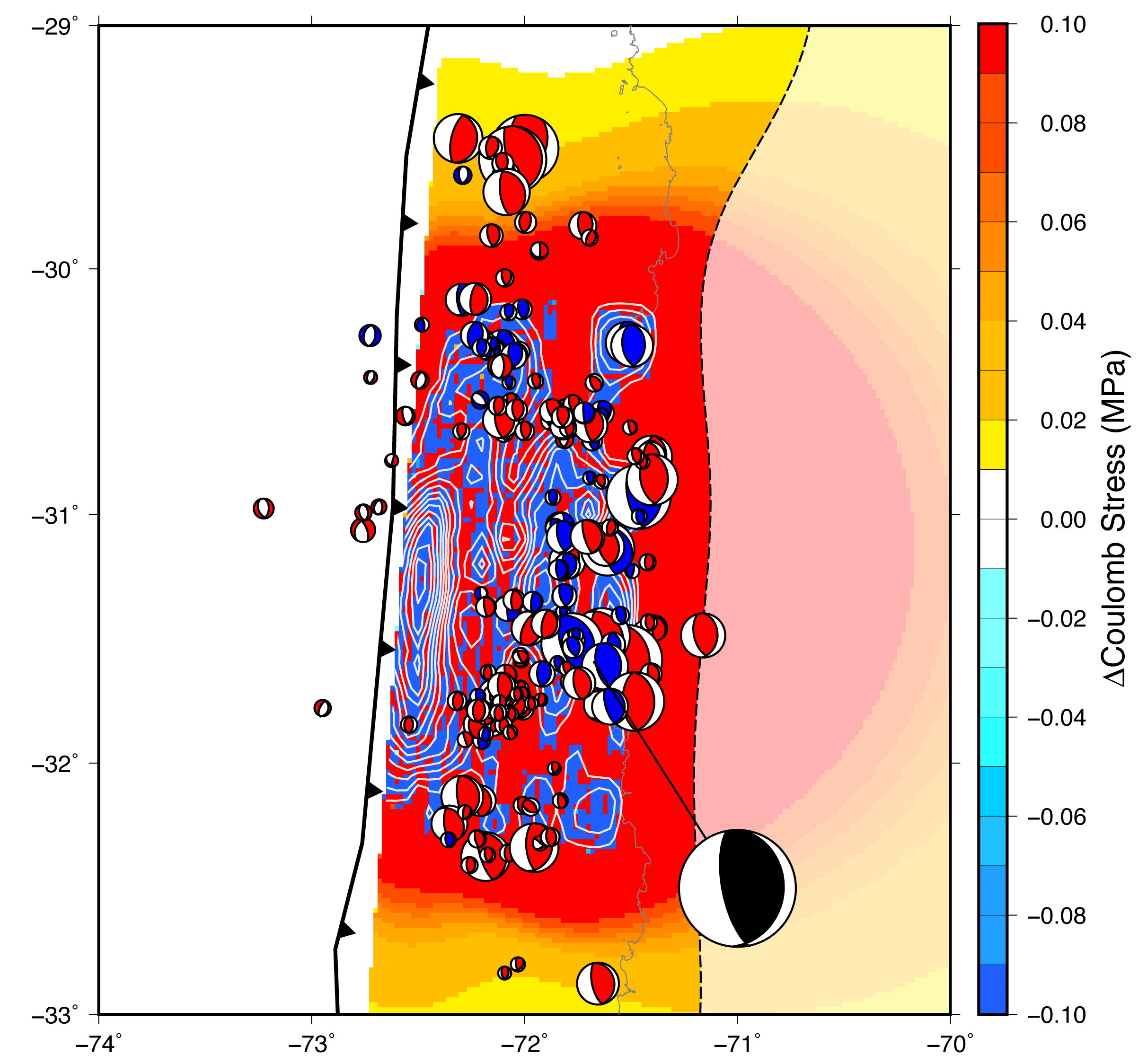 Coulomb
Stress Change
Complicated stress distribution
Generally reduced within slip zone, increased outside
Outside rupture area, aftershocks all have positive stress
Conclusions
Complex rupture with distinct pulses of moment release
Large shallow slip in seismological FFM consistent with 10 meter local tsunami
Many aftershocks in zone of deeper slip, few in shallow high-slip zone
Geodesy and seismology yield different locations and magnitudes of slip
Coulomb stress useful for anticipating aftershocks outside rupture area